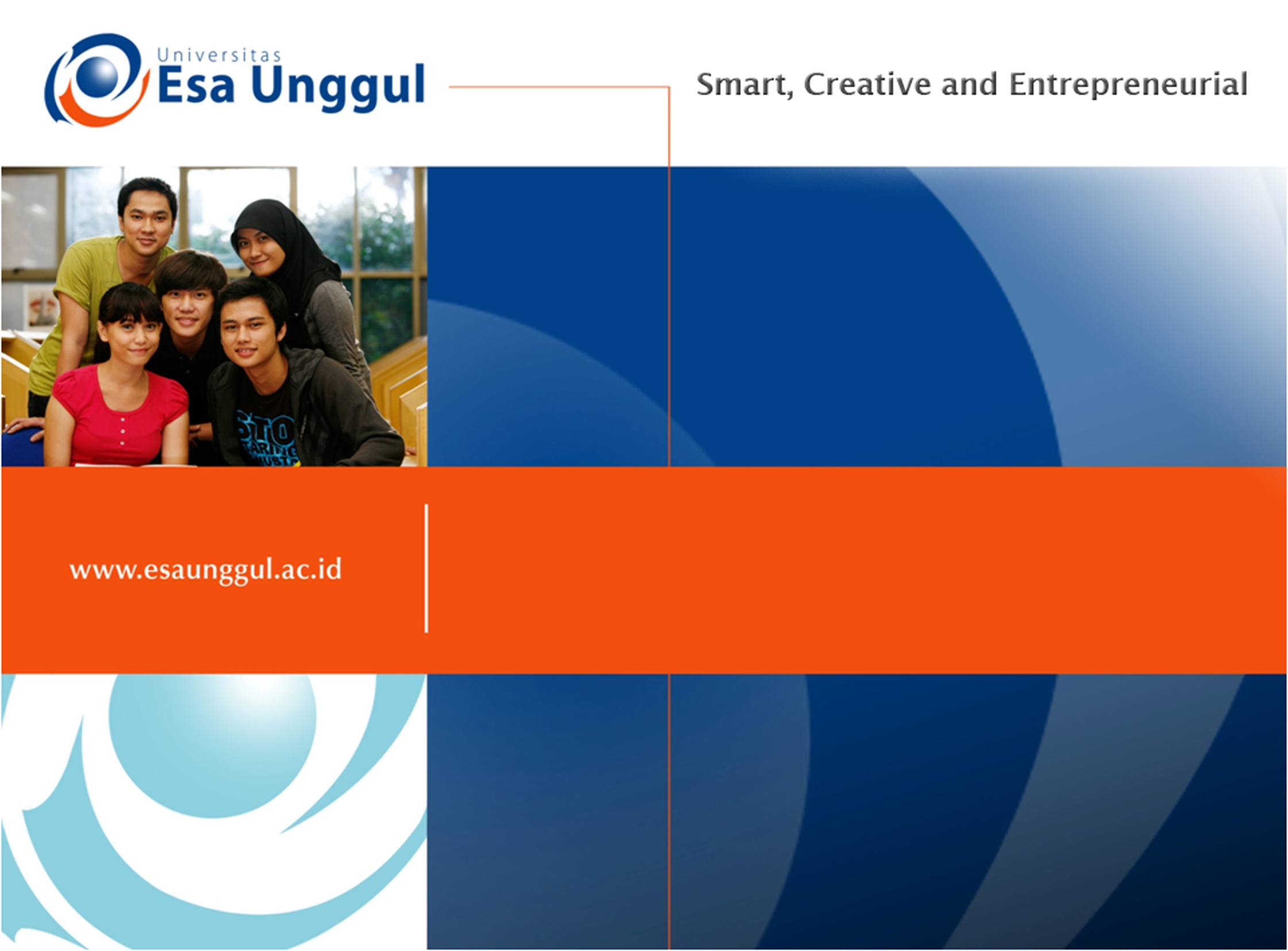 MANAJEMEN PUSKESMAS
Laela Indawati, SSt.MIK., MKM
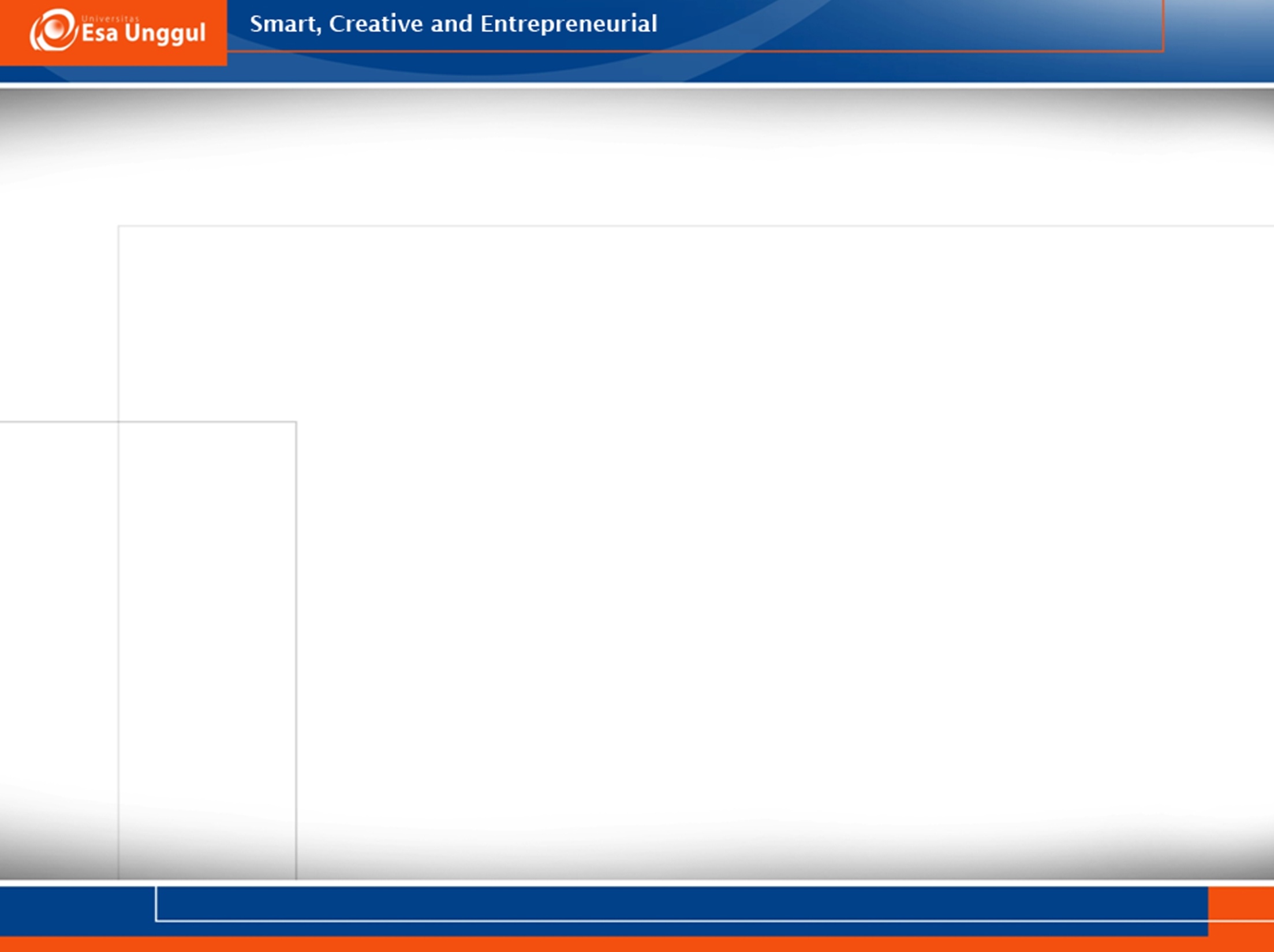 Pedoman manajemen Puskesmas :
menyusun rencana 5 (lima) tahunan yang kemudian dirinci kedalam rencana tahunan;
menggerakan pelaksanaan upaya kesehatan secara efesien dan efektif;
melaksanakan pengawasan, pengendalian dan penilaian kinerja Puskesmas;
mengelola sumber daya secara efisien dan efektif; dan
menerapkan pola kepemimpinan yang tepat dalam menggerakkan, memotivasi, dan membangun budaya kerja yang baik serta bertanggung jawab untuk meningkatkan mutu dan kinerjanya.
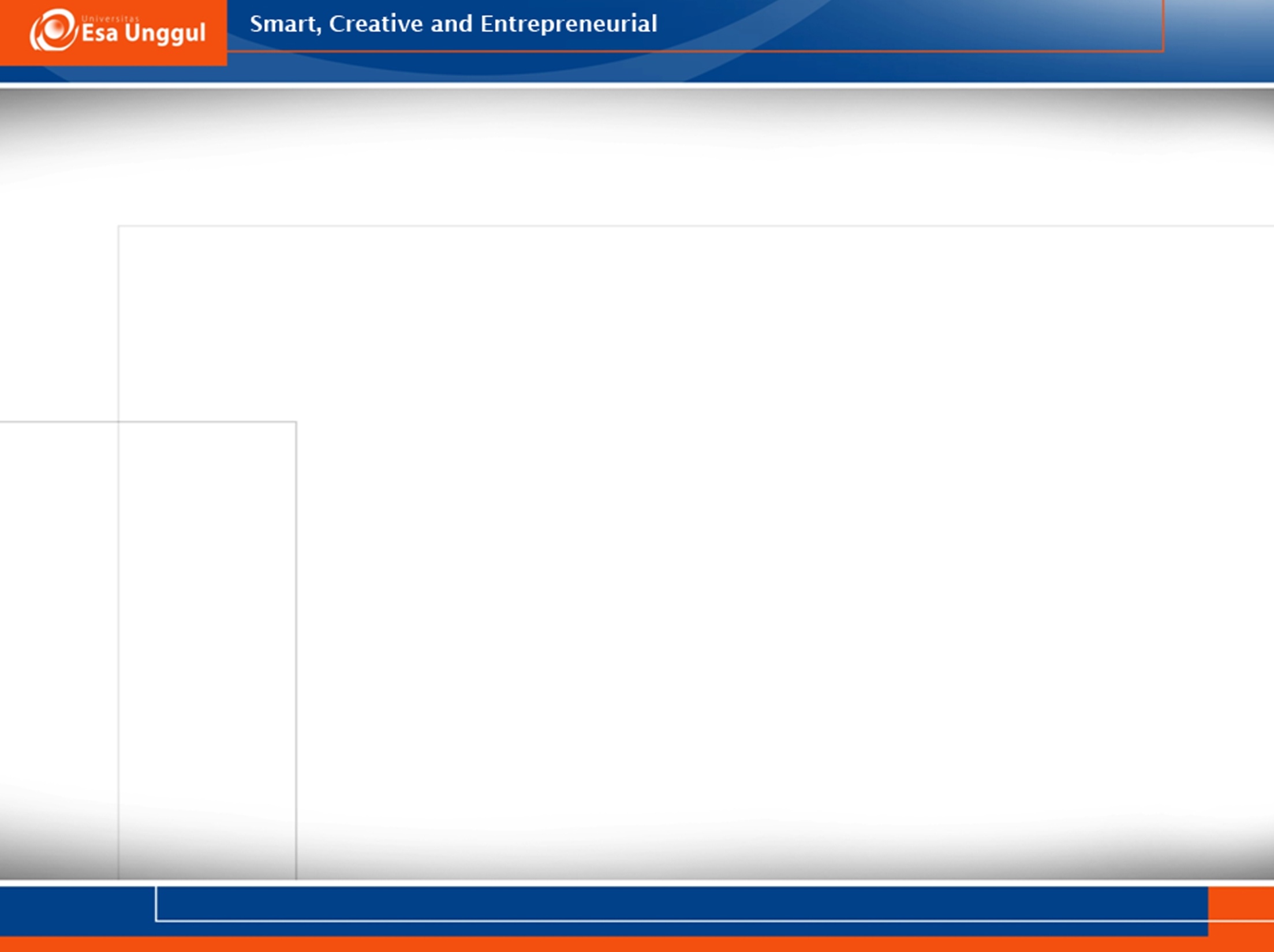 Untuk terselengaranya upaya kesehatan bermutu bagi masyarakat wilayah kerjanya, maka Tim Manajemen Puskesmas harus mampu bekerja dengan baik dan profesional, dibawah koordinasi dan supervisi kepala Puskesmas yang menjalankan fungsi kepemimpinannya yang baik dan tepat sesuai situasi dan kondisi.
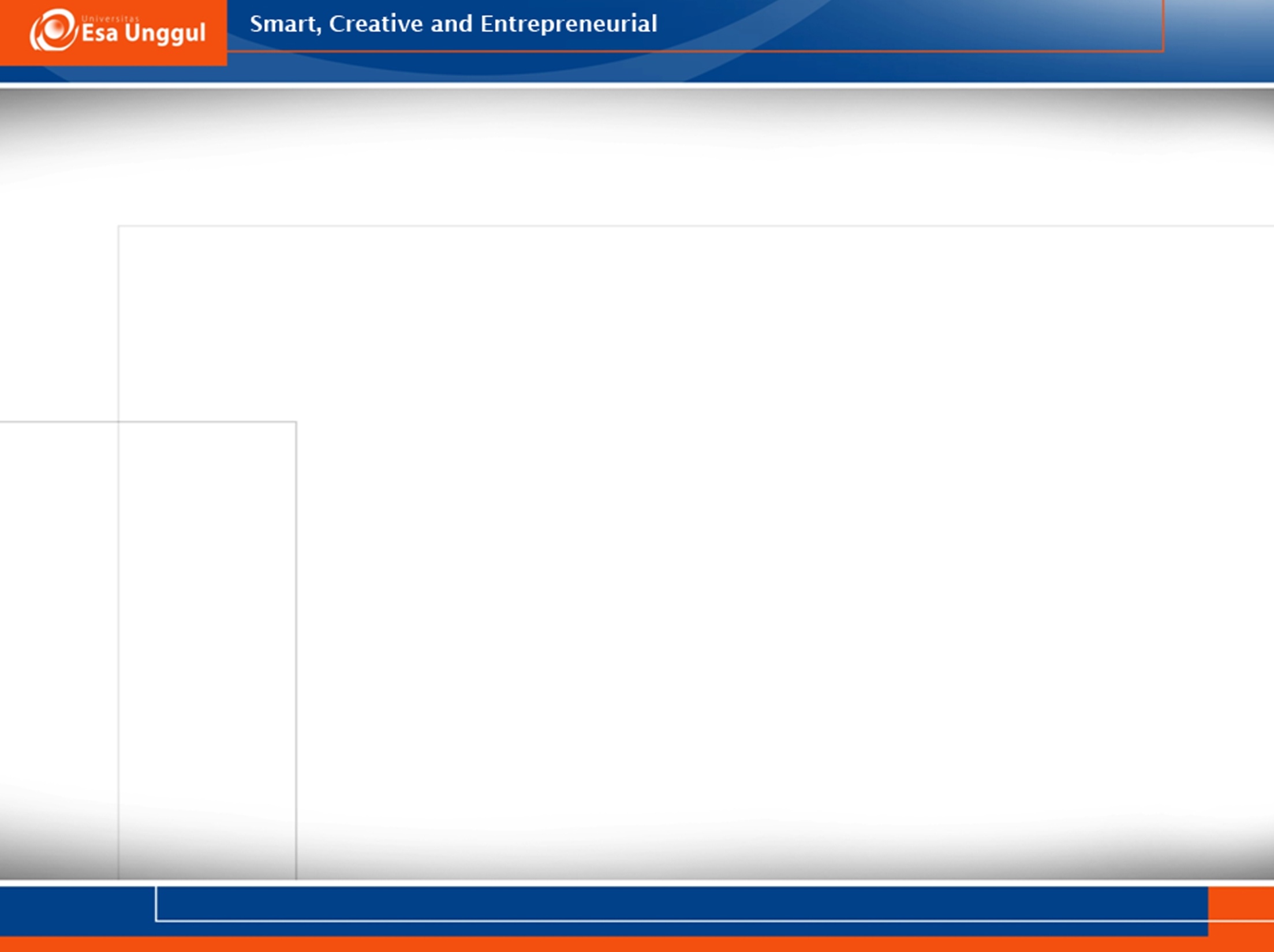 Dalam pelaksanaan tugas dan fungsi Puskesmas tersebut, Puskesmas harus melaksanakan manajemen Puskesmas secara efektif dan efisien. Siklus manajemen Puskesmas yang berkualitas merupakan rangkaian kegiatan rutin berkesinambungan  “Plan-Do-Check-Action (P-D-C-A)”.
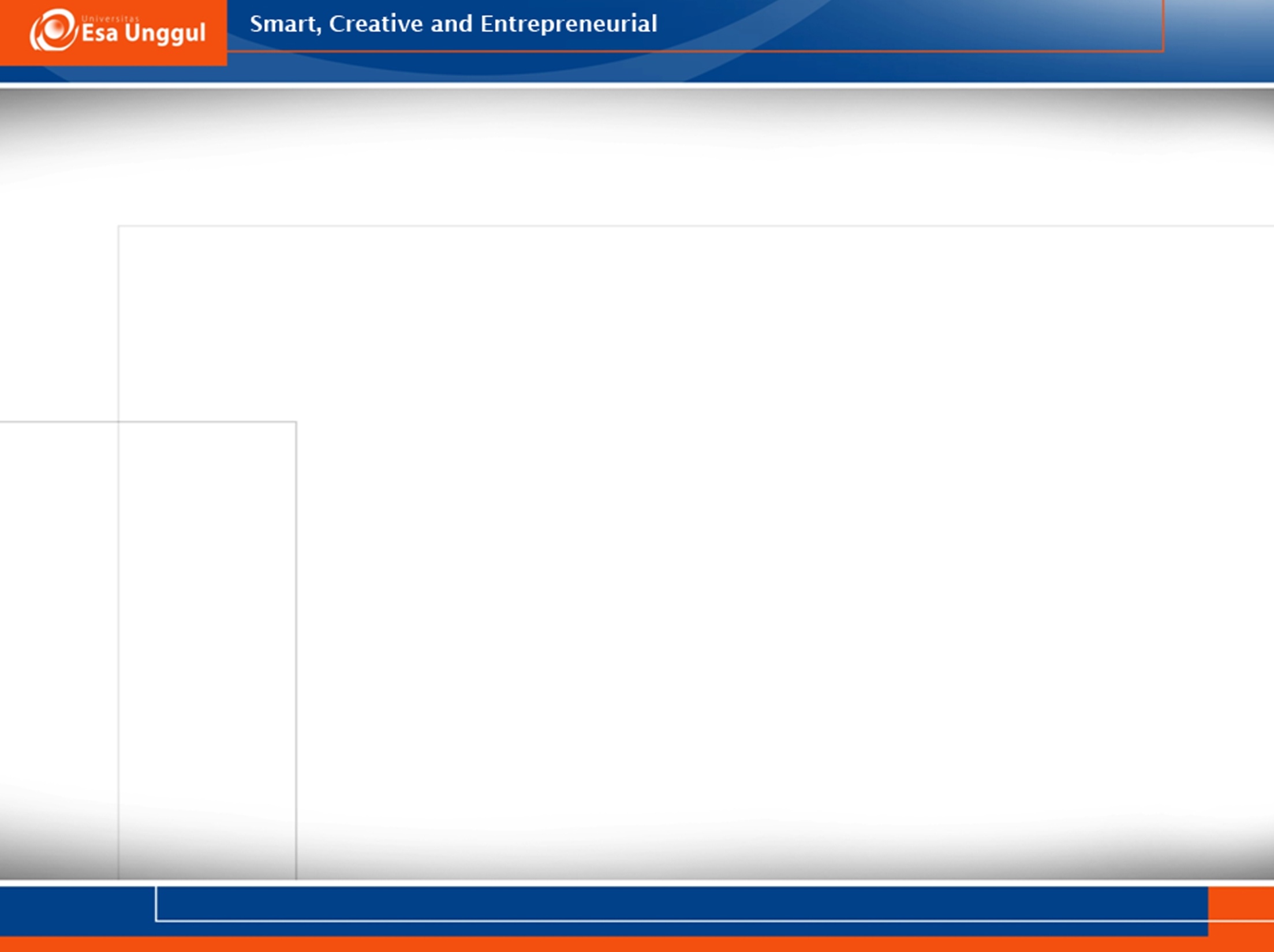 Upaya kesehatan Puskesmas yang dilaksanakan secara merata dan bermutu sesuai standar, diwujudkan dengan bukti adanya perbaikan dan peningkatan pencapaian target indikator kesehatan masyarakat dan perseorangan. Seperti
menurunnya angka-angka kesakitan penyakit yang menjadi prioritas untuk ditangani,
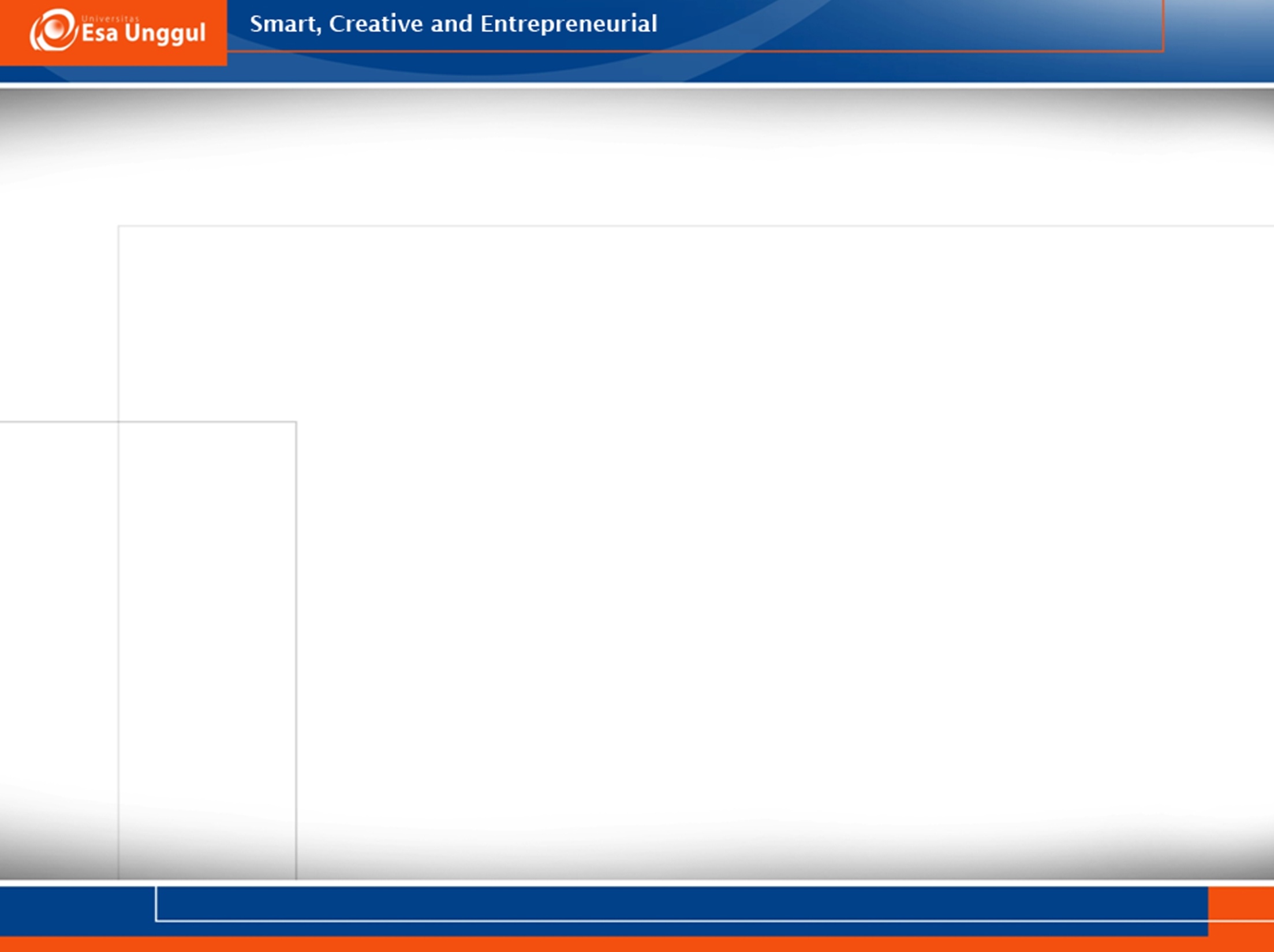 menurunnya angka kematian balita, angka gizi kurang dan atau gizi buruk balita dan maternal, 
menurunnya jumlah kematian maternal,
teratasinya masalah-masalah kesehatan masyarakat dalam wilayah kerjanya, 
dan lainnya.
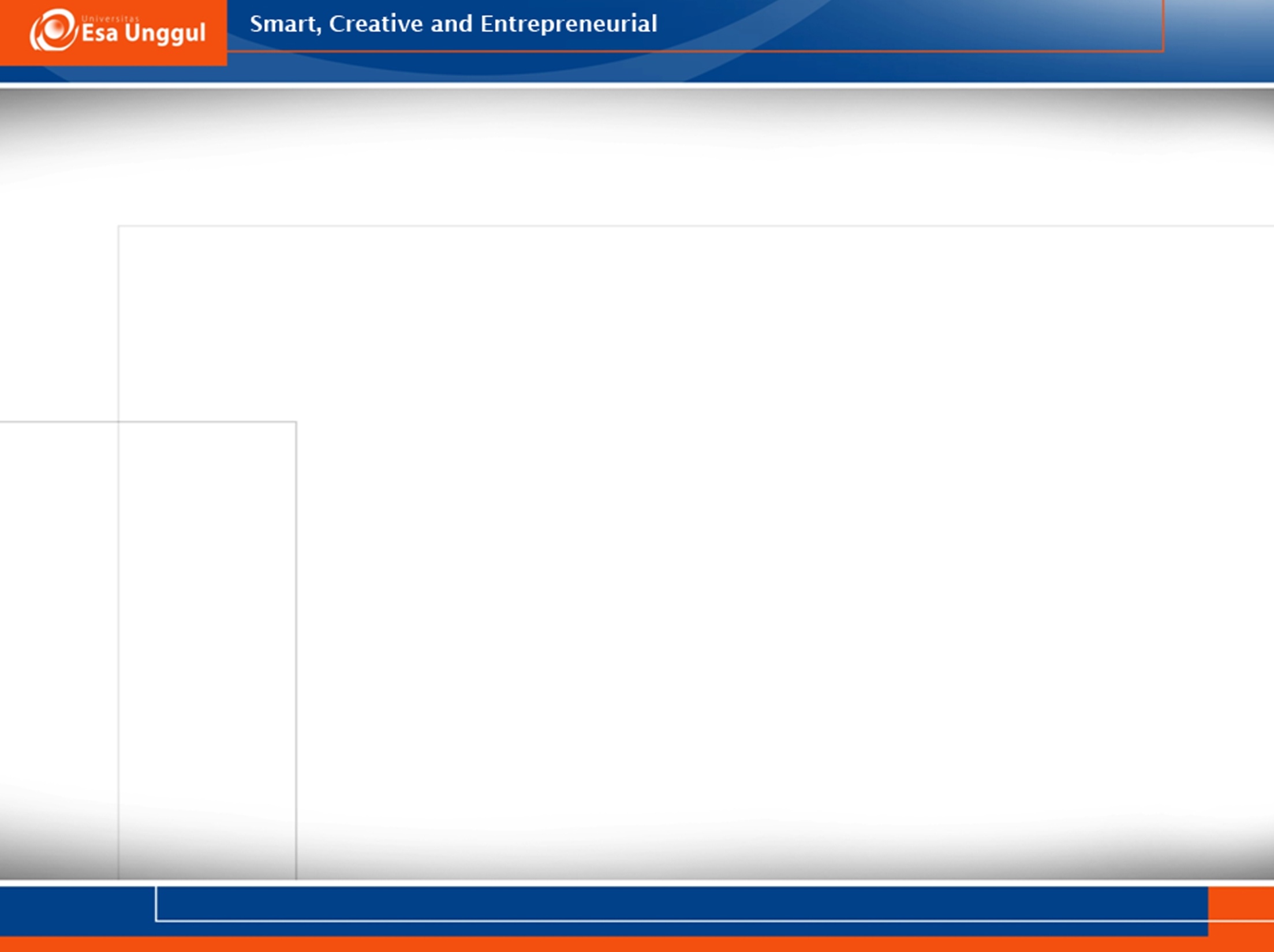 Dalam menyusun perencanaan 5 (lima) tahun Puskesmas, selain mengacu pada Rencana Lima Tahunan dinas kesehatann kabupaten/kota, Puskesmas juga harus memperhatikan dan mengacu pada Rencana Lima Tahunan Kementerian Kesehatan. 
Apabila Puskesmas sebelumnya telah menyusun rencana 5 (lima) tahunan dan rencana tahunan, maka dengan keluarnya kebijakan baru yang berkaitan dengan kesehatan, Puskesmas perlu menelaah kembali rencana 5 (lima) tahun Puskesmas yang telah disusun sebelumnya untuk dapat disesuaikan dengan hal-hal yang sangat prinsip dan prioritas. Gambar berikut menguraikan contoh siklus manajemen Puskesmas yang berkualitas.
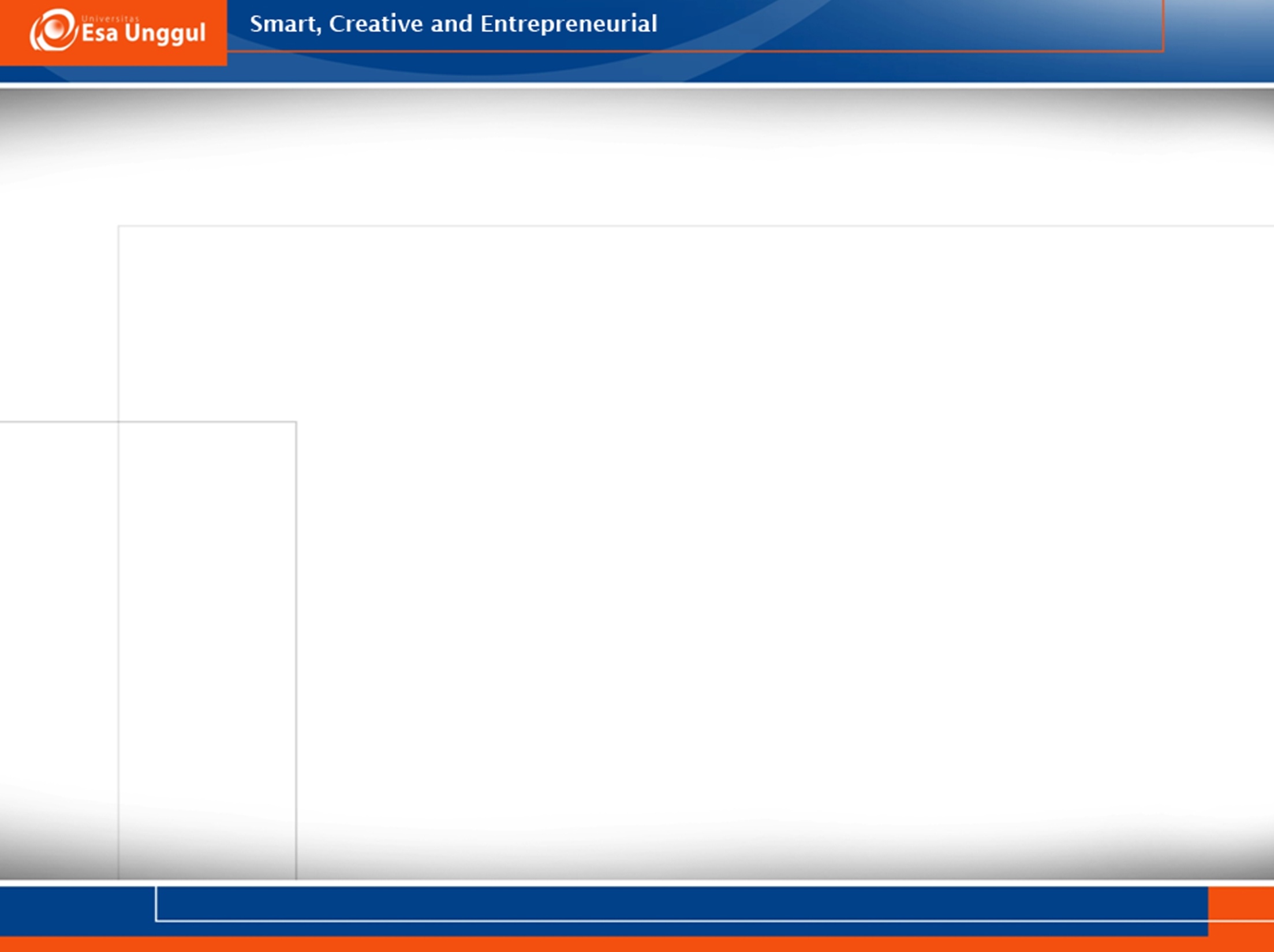 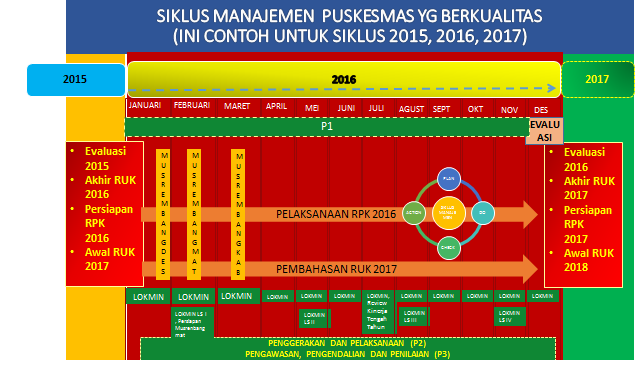 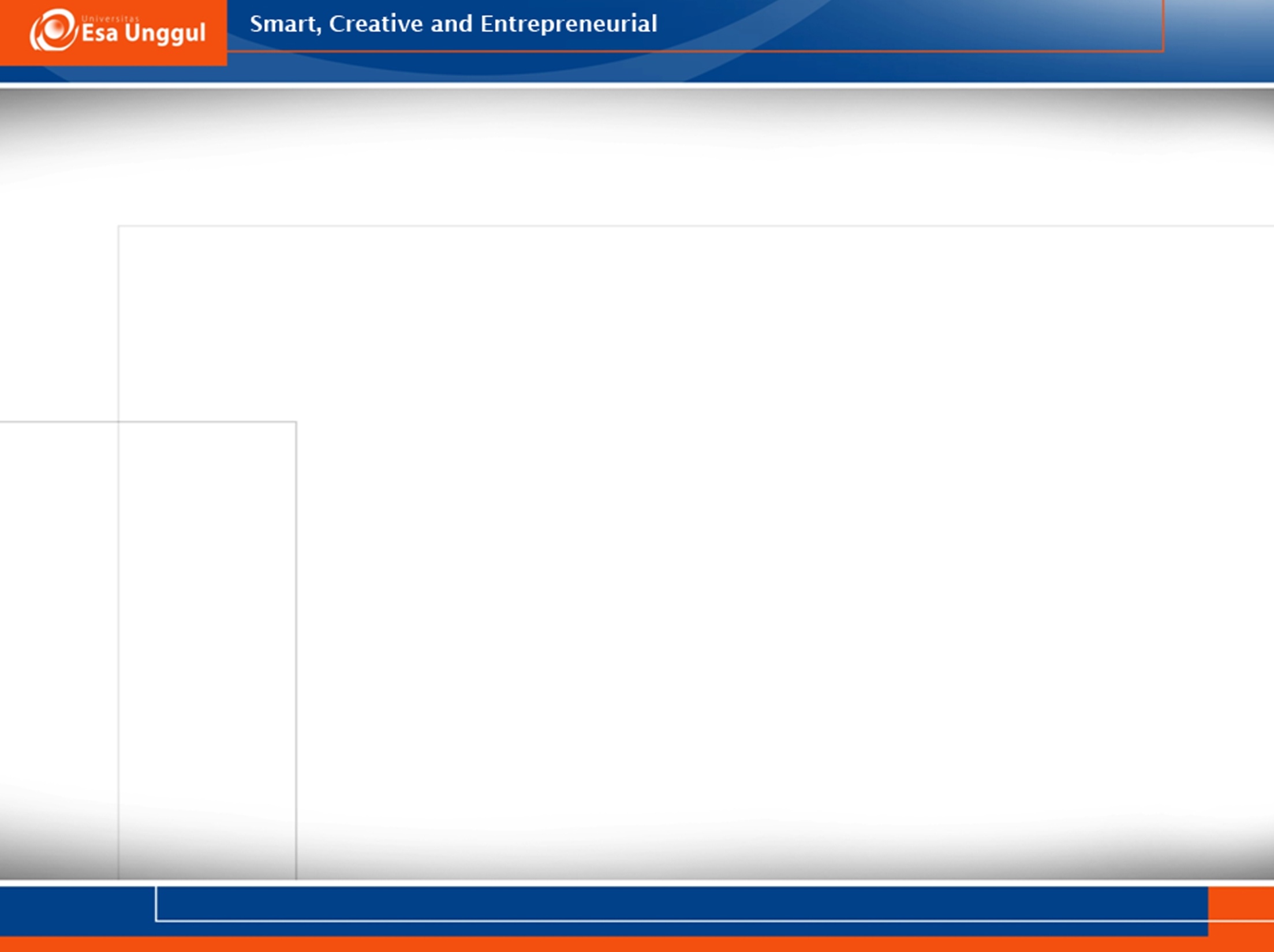 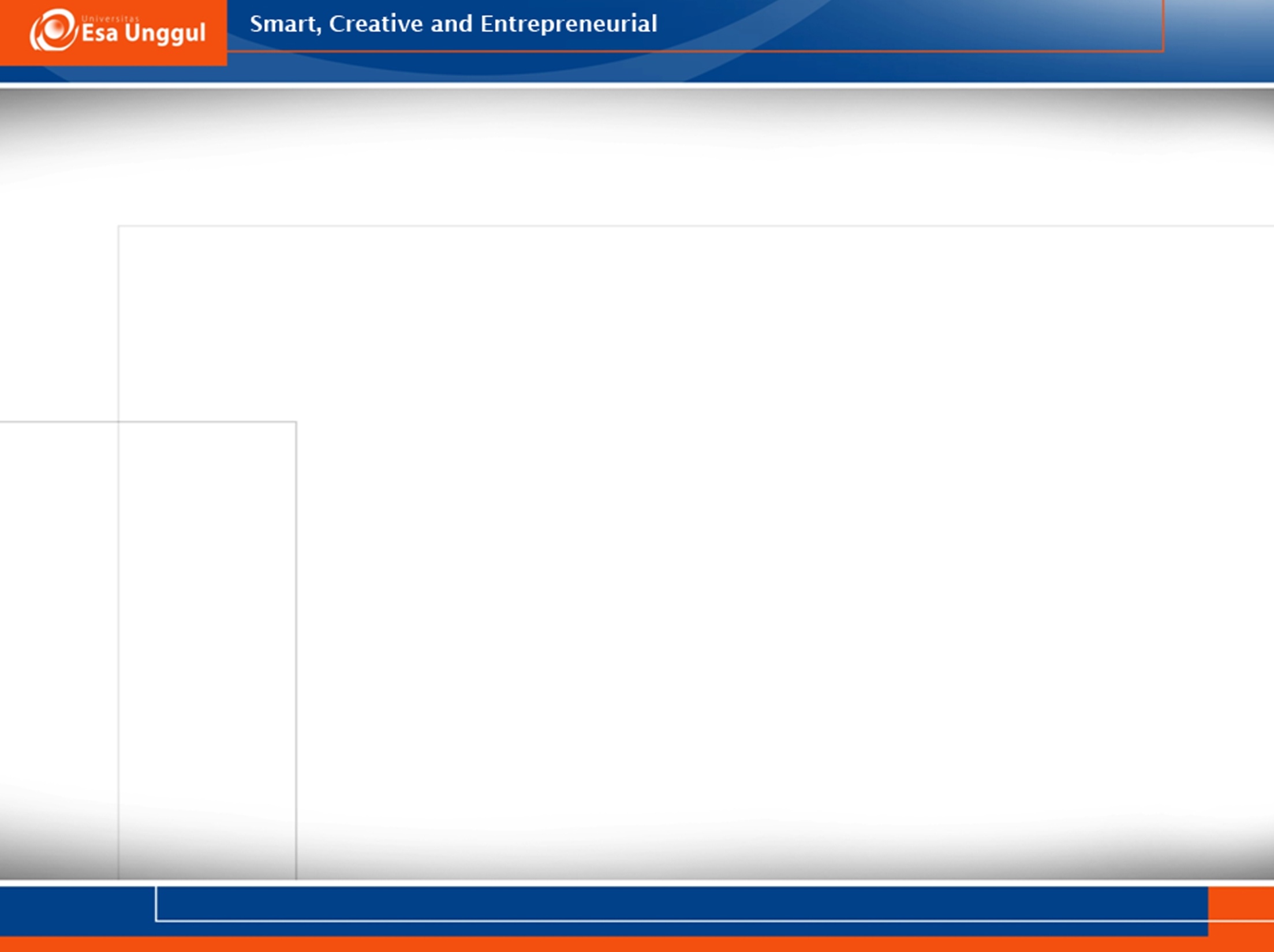 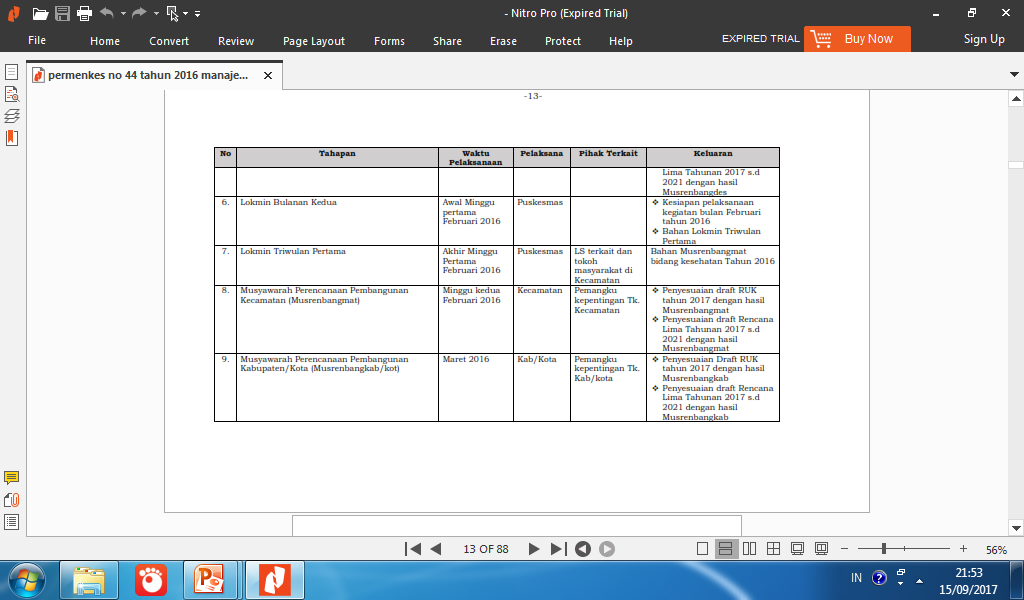 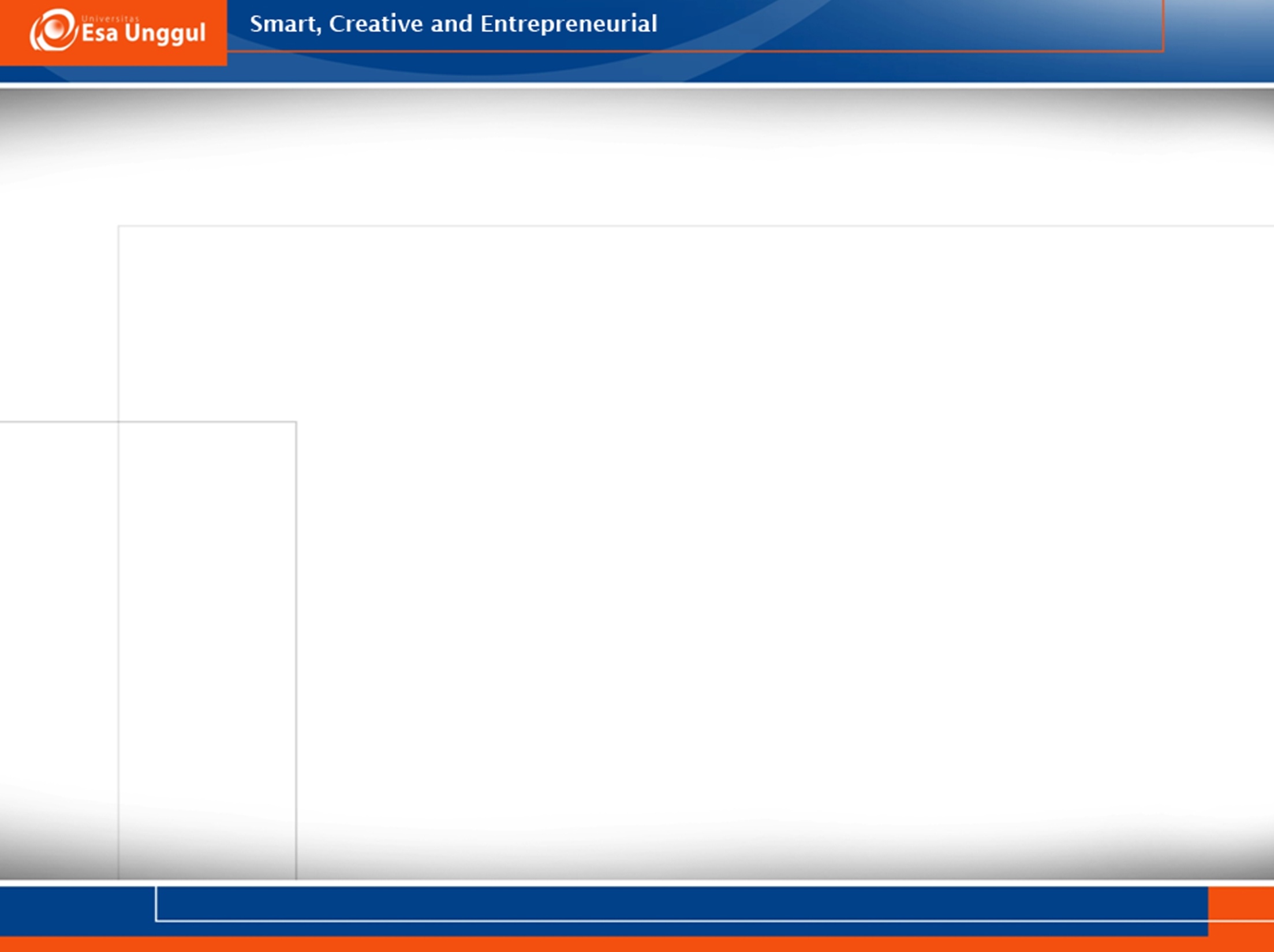 PERENCANAAN
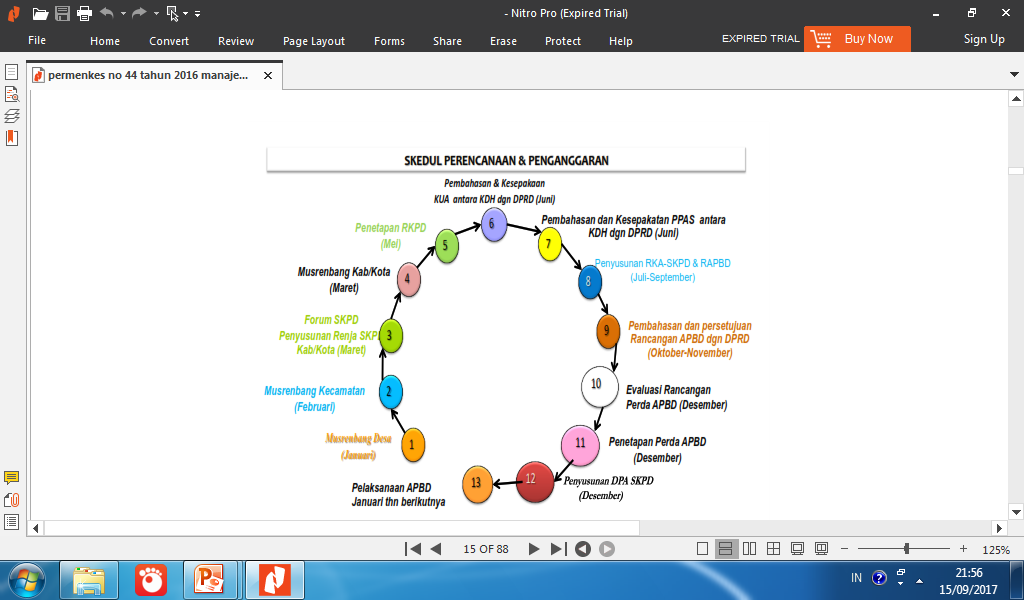 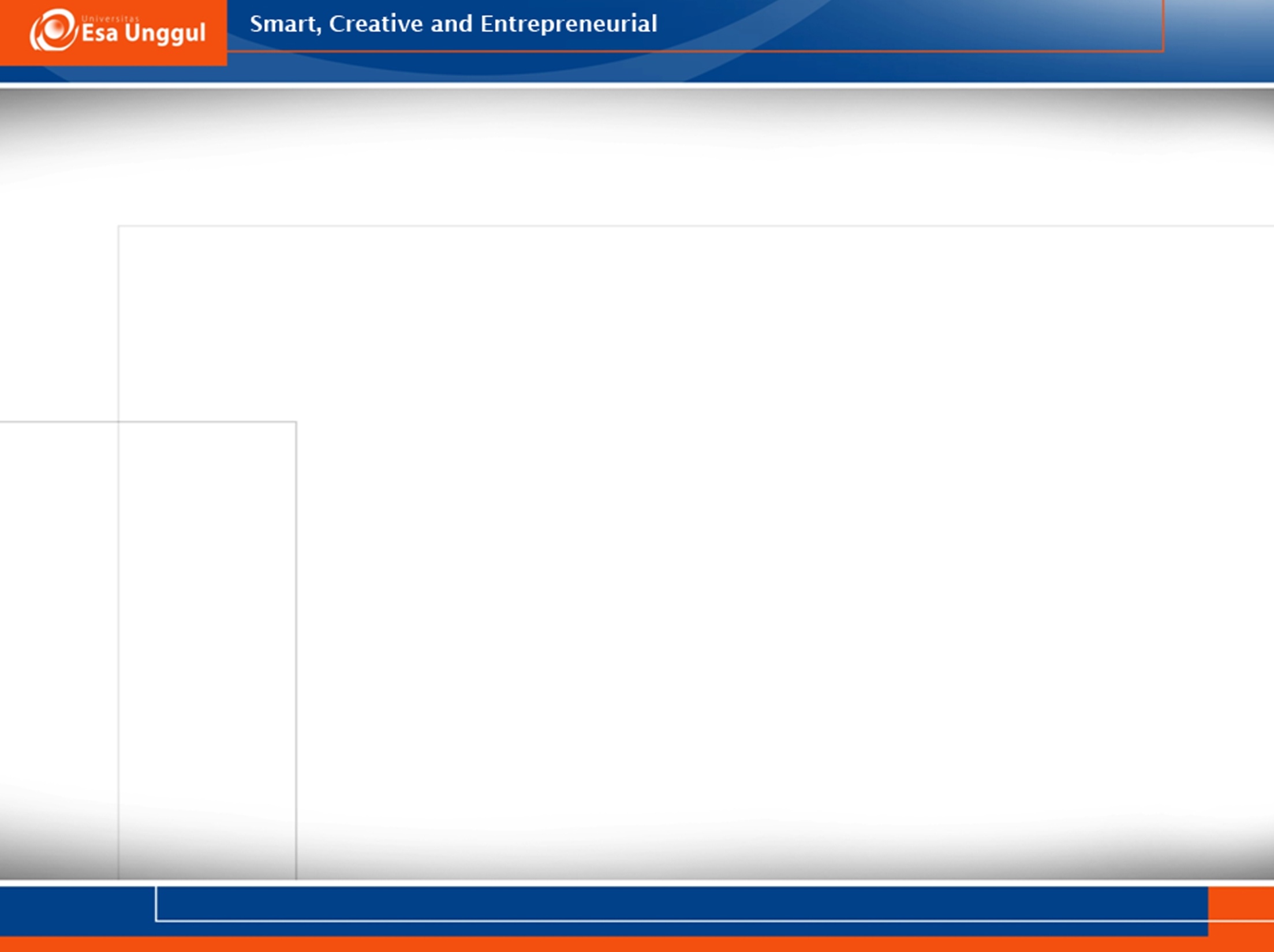 Puskesmas akan menyusun rencana 5 (lima) tahunan dan rincian rencana tahunannya berdasarkan pada hasil evaluasi tahun sebelumnya dan mengacu pada kebijakan kesehatan dari tingkat administrasi diatasnya, baik kabupaten/kota, provinsi, dan pusat. Untuk kepentingan penyusunan perencanaan Puskesmas, perlu diselaraskan dengan Program Indonesia Sehat dengan Pendekatan Keluarga dan program kesehatan nasional lainnya
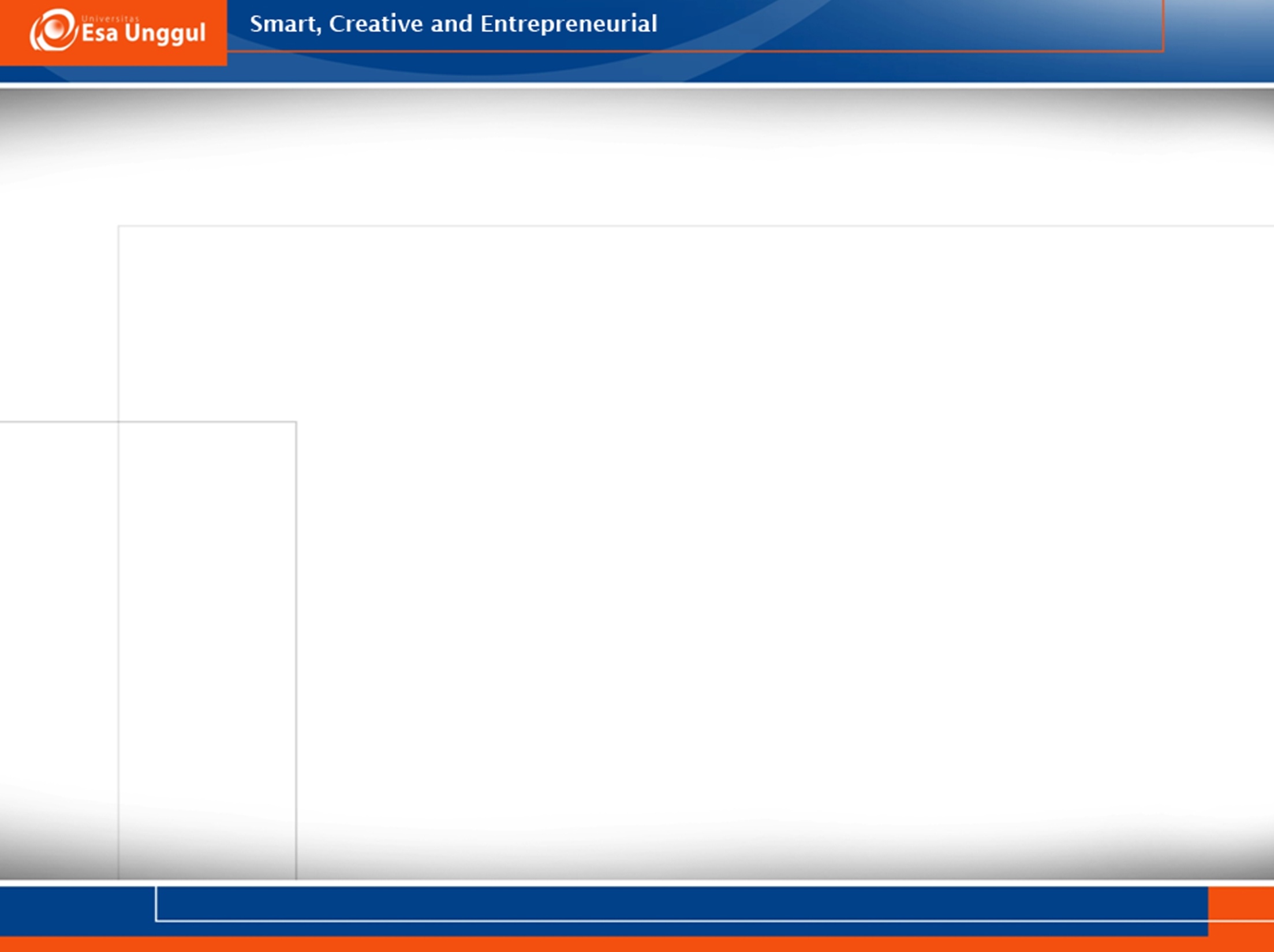 PENGGERAKAN
Penggerakan pelaksanaan program/kegiatan dapat dilakukan melalui berbagai cara, diantaranya adalah 
rapat dinas,
pengarahan pada saat apel pegawai, 
pelaksanaan kegiatan dari setiap program sesuai penjadwalan pada Rencana Pelaksanaan Kegiatan bulanan, 
melalui forum yang dibentuk khusus untuk melakukan penggerakan pelaksanaan program/kegiatan dinamakan forum Lokakarya Mini Puskesmas.
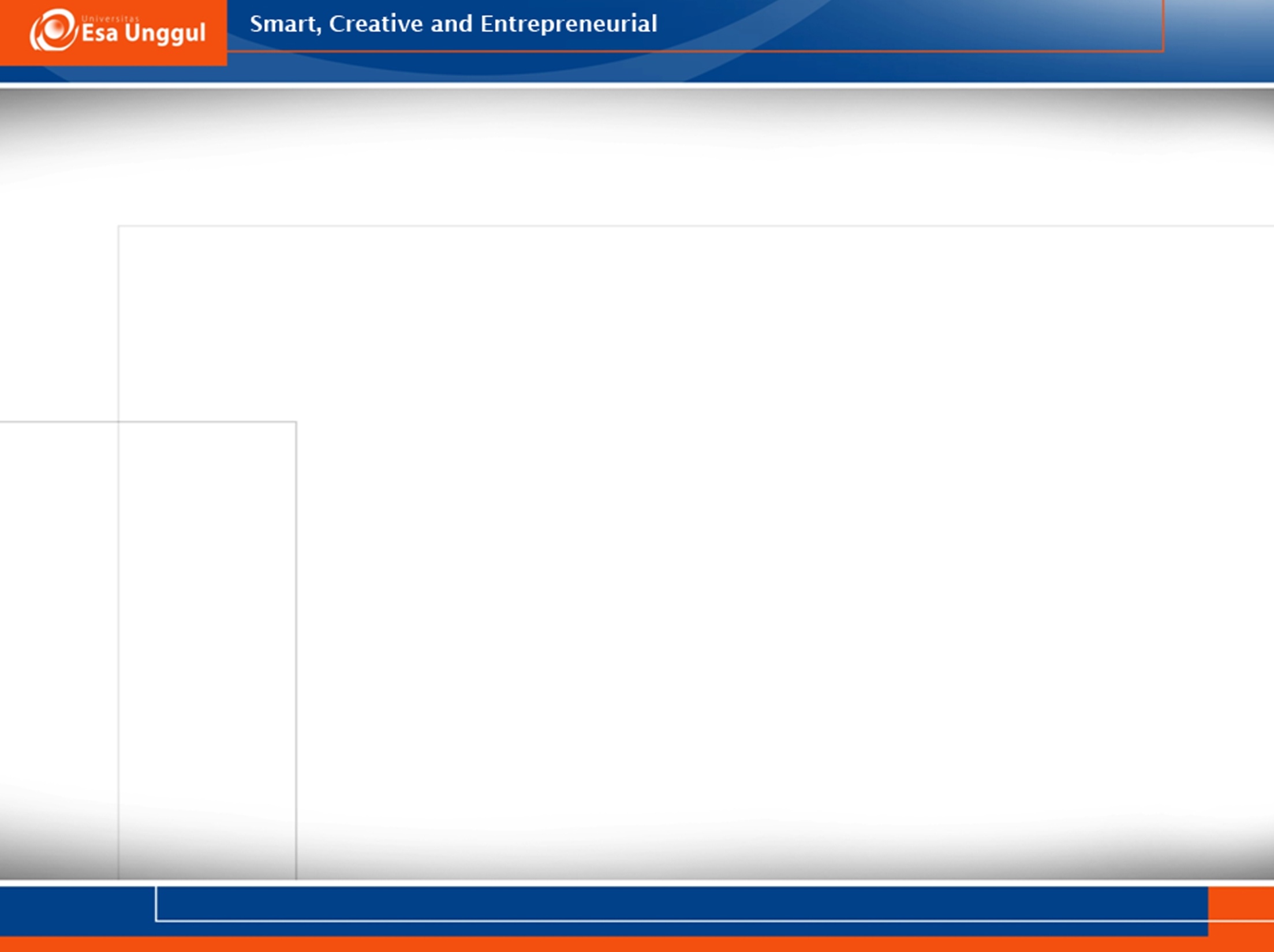 Tujuan Lokakarya mini bulanan : 
untuk menilai sampai seberapa jauh pencapaian dan hambatan-hambatan yang dijumpai oleh para pelaksana program/kegiatan pada bulan atau periode yang lalu, sekaligus 
pemantauan terhadap pelaksanaan rencana kegiatan Puskesmas yang akan datang;  
sehingga dapat dibuat perencanaan ulang yang lebih baik dan sesuai dengan tujuan yang hendak dicapai.
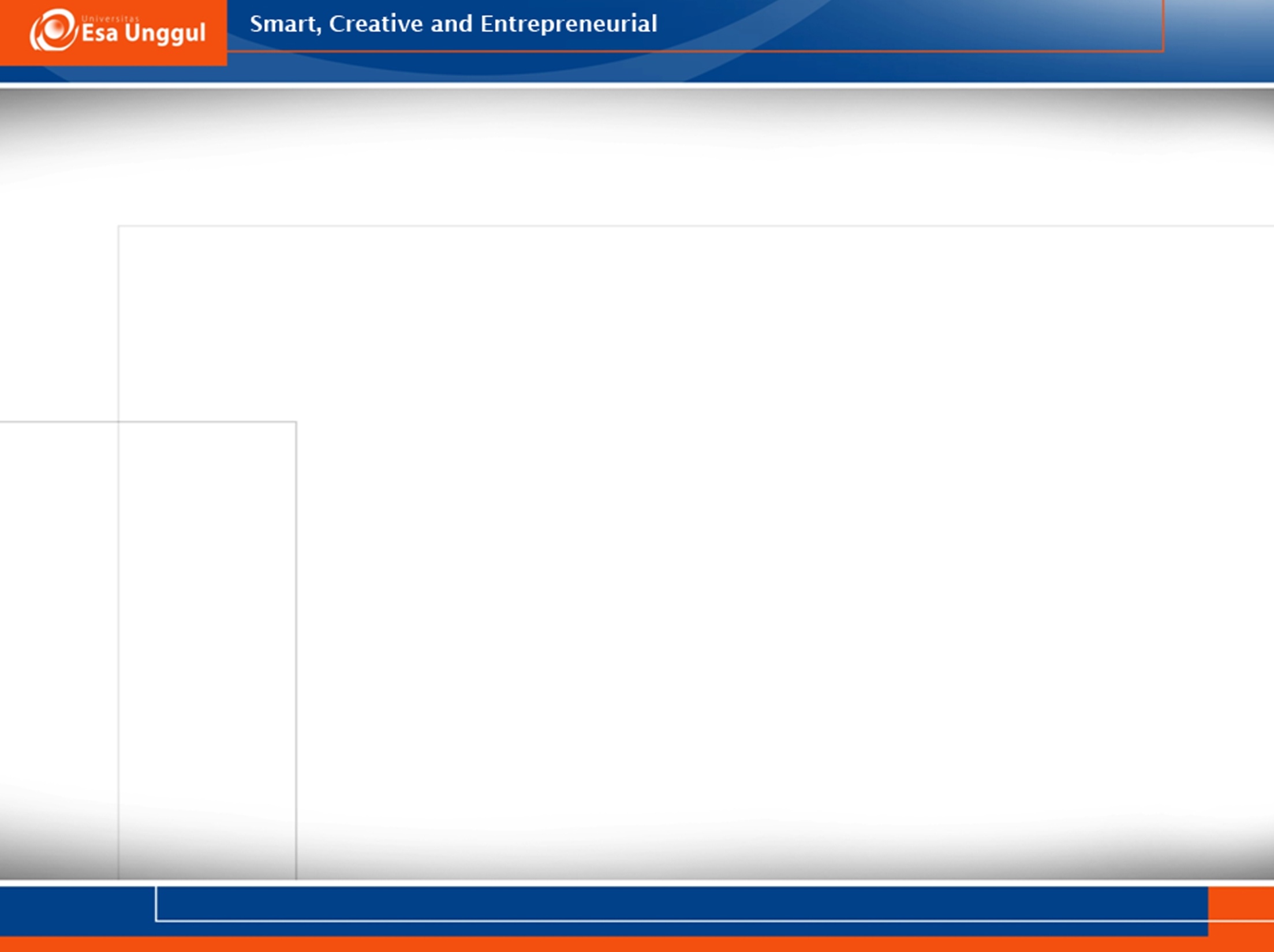 PENGAWASAN, PENGENDALIAN, DAN PENILAIAN KINERJA
Manajemen perencanaan yang telah ditetapkan sebagai Rencana Pelaksanaan Kegiatan, perlu dilakukan pengawasan dan pengendalian agar target output dari setiap kegiatan dapat dicapai secara optimal.
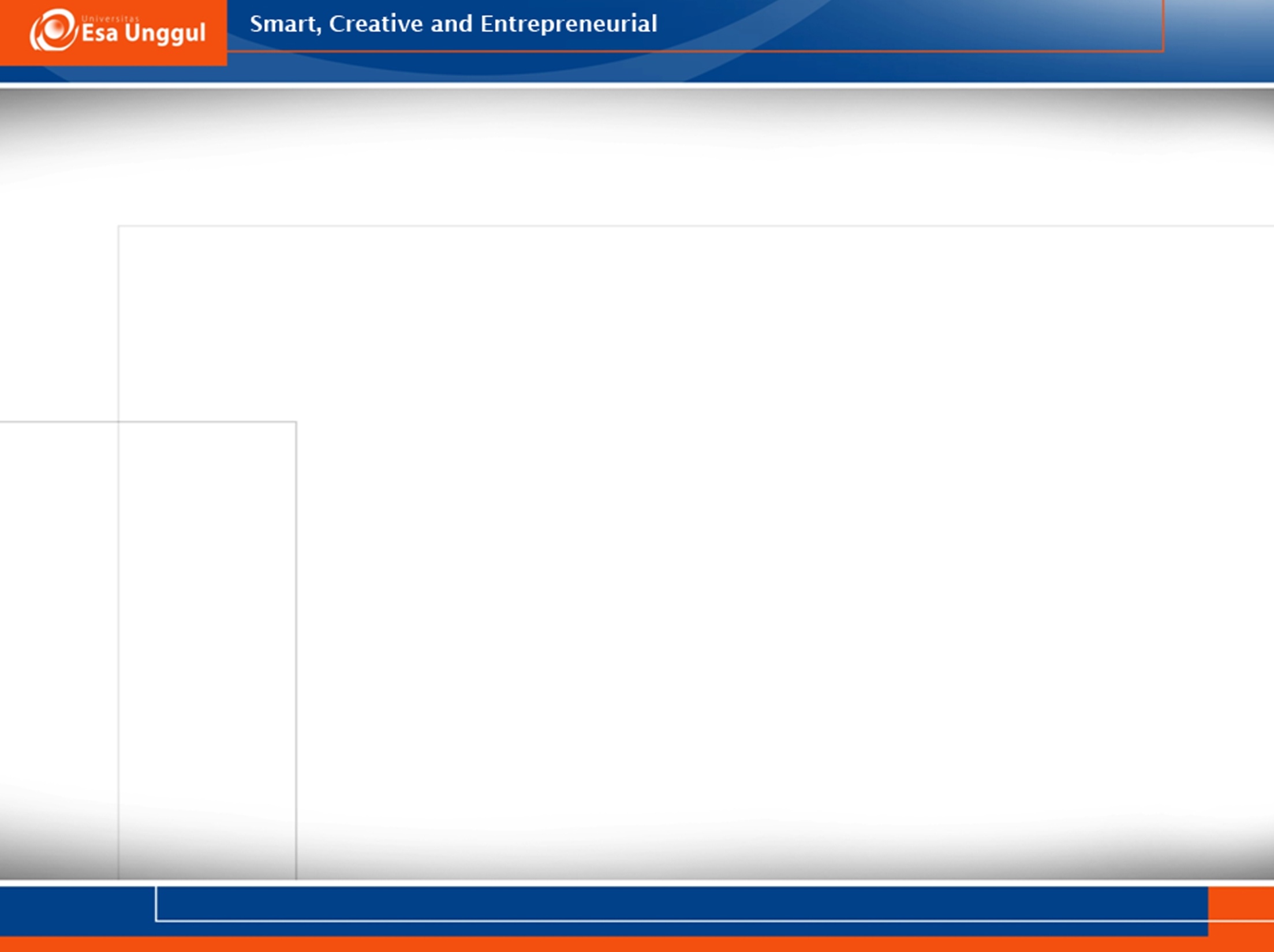 Hal-hal yang menjadi faktor penghambat pencapaian target output yang ditemukan pada proses pengawasan dan pengendalian, dapat segera diatasi melalui penyesuaian perencanaan selanjutnya,  melalui
forum lokakarya mini, 
kegiatan monitoring rutin terhadap upaya yang dilakukan, dengan berpedoman pada NSPK (Norma, Standar, Prosedur, Kriteria)  masing-masing program.
Hasil pengawasan dan pengendalian akan dinilai didalam suatu proses penilaian kinerja Puskesmas, yang juga merupakan instrument/tools untuk menilai pelaksanaan proses manajemen Puskesmas secara keseluruhan.
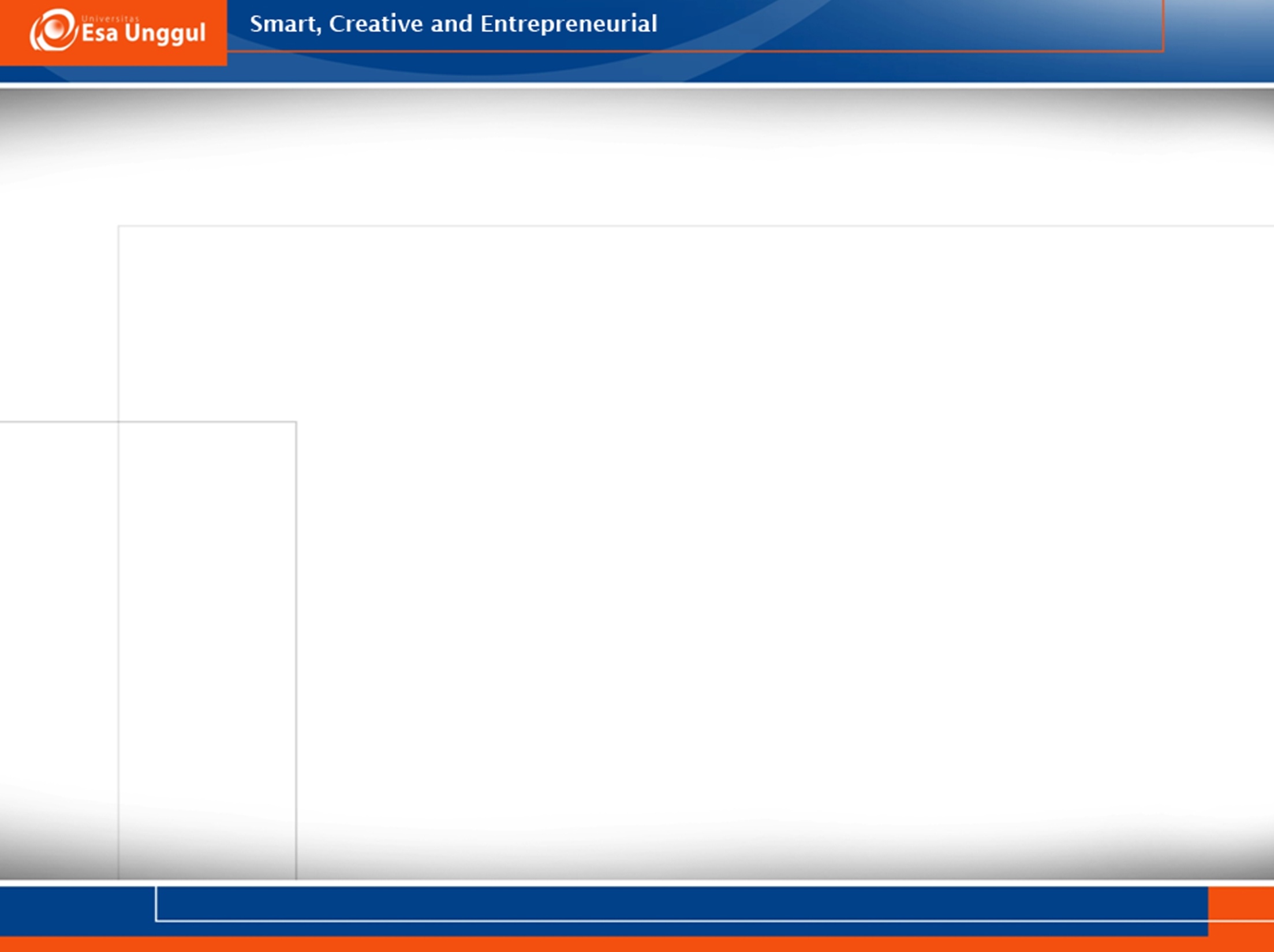 PENGAWASAN DAN PENGENDALIAN
Pengawasan Puskesmas dibedakan menjadi dua, yaitu
pengawasan internal 
pengawasan yang dilakukan oleh Puskesmas sendiri, baik oleh Kepala Puskesmas, tim audit internal maupun setiap penanggung jawab dan pengelola/pelaksana program. 
2.  Pengawasan eksternal
dilakukan oleh instansi dari luar Puskesmas antara lain dinas kesehatan kabupaten/kota, institusi lain selain Dinas Kesehatan Kabupaten/Kota, dan/atau masyarakat.
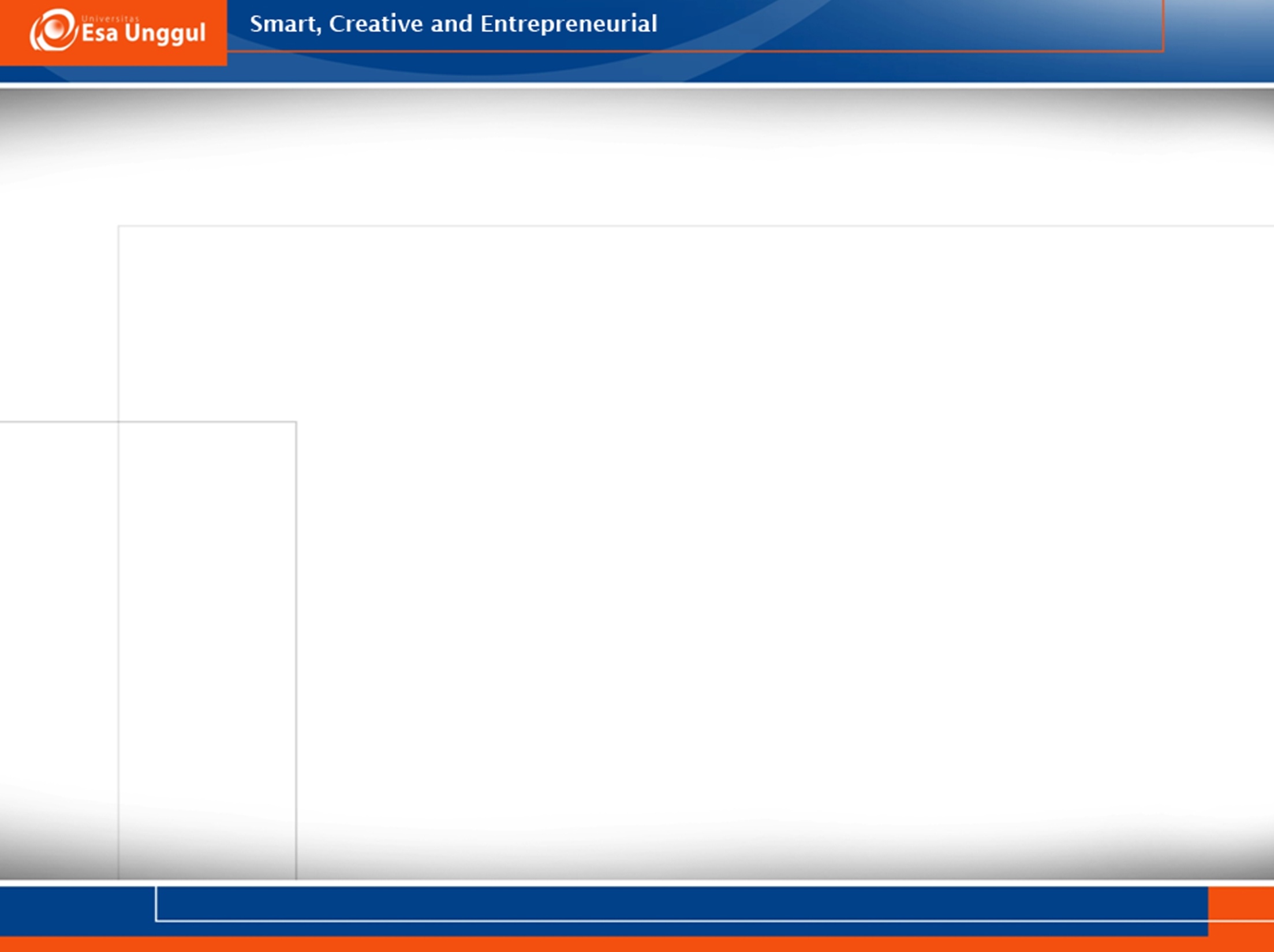 Pengawasan yang dilakukan mencakup 
aspek administratif, 
sumber daya, 
pencapaian kinerja program, dan 
teknis pelayanan.
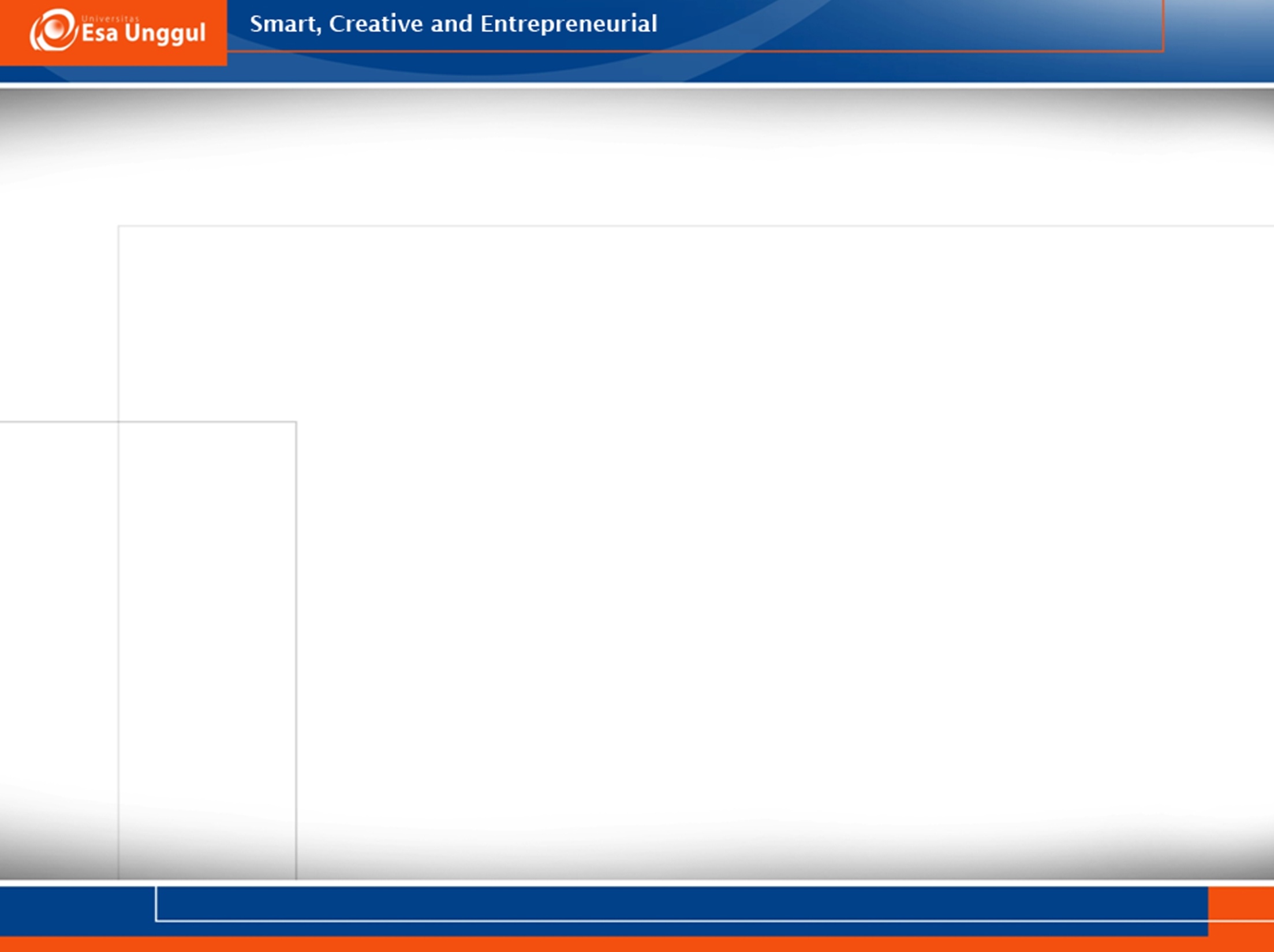 Apabila ditemukan adanya ketidaksesuaian baik terhadap rencana, standar, peraturan perundangan maupun berbagai kewajiban yang berlaku perlu dilakukan pembinaan sesuai dengan ketentuan yang berlaku.
Pengawasan dilakukan melalui kegiatan supervisi yang dapat dilakukan secara terjadwal atau sewaktu-waktu.
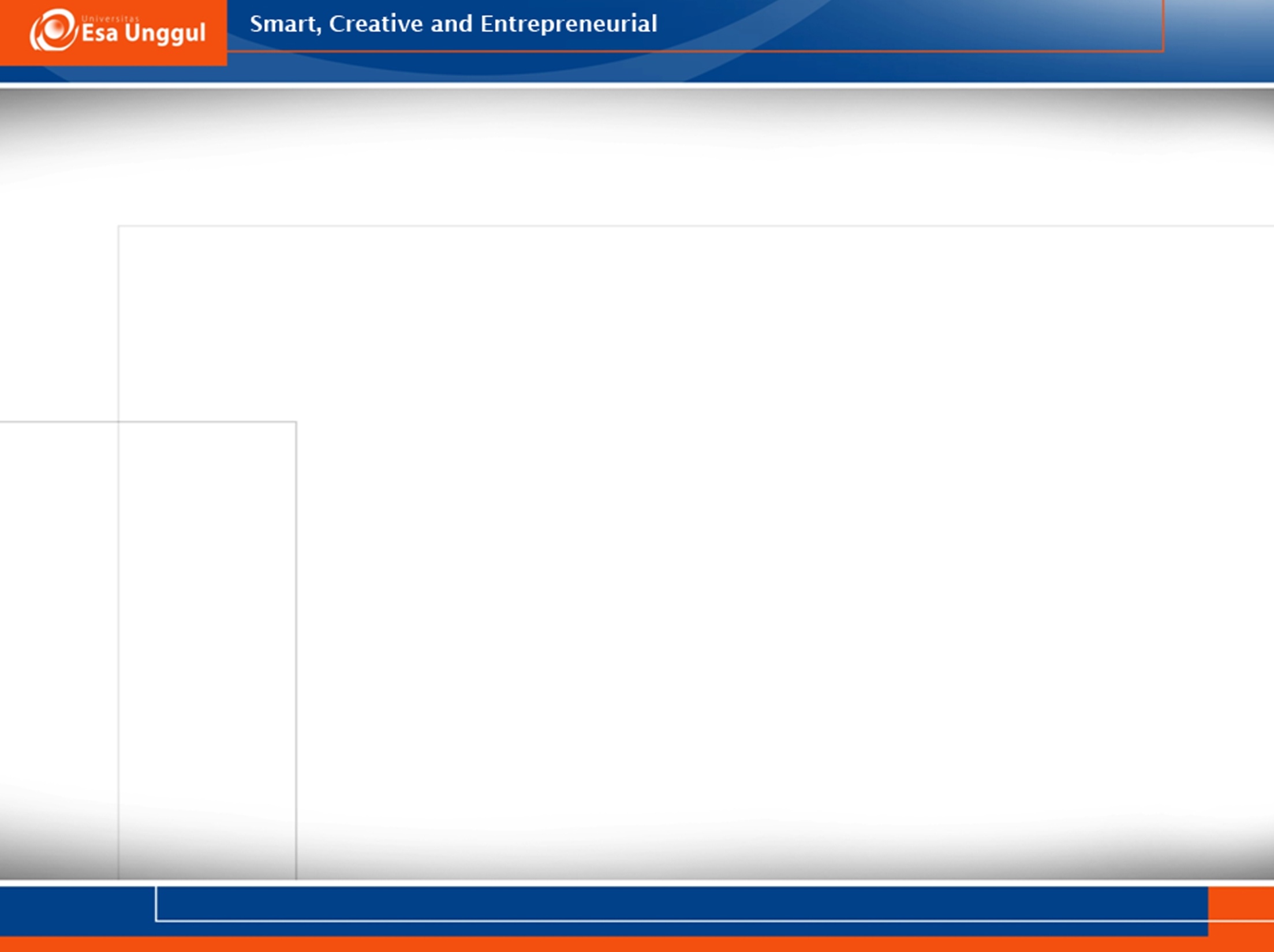 Pengendalian
adalah serangkaian aktivitas untuk menjamin kesesuaian pelaksanaan kegiatan dengan rencana yang telah ditetapkan sebelumnya dengan cara membandingkan capaian saat ini dengan target yang telah ditetapkan sebelumnya. Jika terdapat ketidaksesuaian, maka harus dilakukan upaya perbaikan (corrective action).
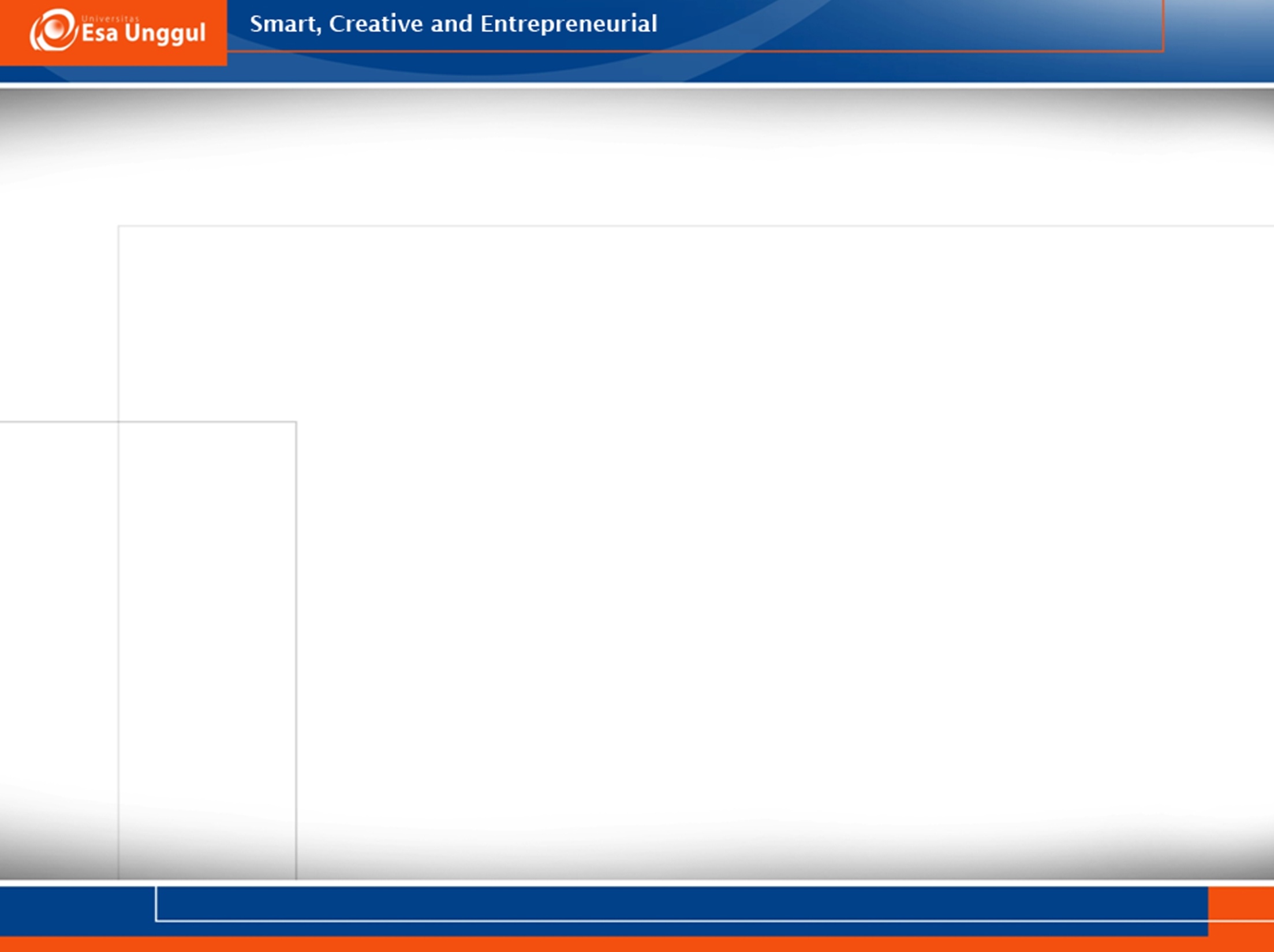 Kegiatan pengendalian ini harus dilakukan secara terus menerus. Pengendalian dapat dilakukan secara berjenjang oleh Dinas kesehatan kabupaten/kota, Kepala Puskesmas, maupun penanggung jawab program.
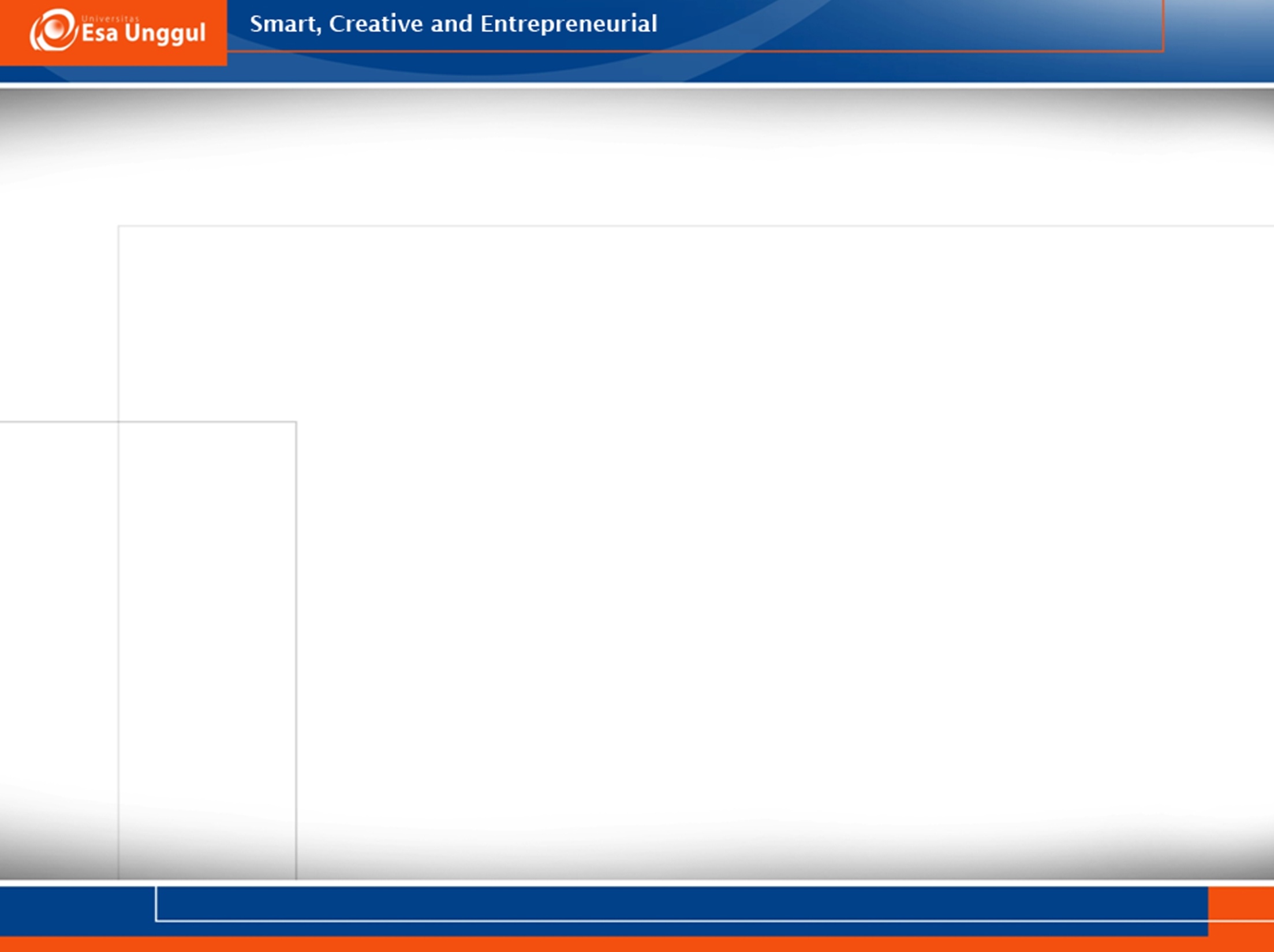 Tujuan pengawasan dan pengendalian
Mengetahui sejauh mana pelaksanaan pelayanan kesehatan,
apakah sesuai dengan standar atau rencana kerja,?
apakah sumber daya telah ada dan digunakan sesuai dengan yang telah ditetapkan secara efektif dan efisien?
2. Mengetahui adanya kendala, hambatan/tantangan dalam melaksanakan pelayanan kesehatan, sehingga dapat ditetapkan pemecahan masalah sedini mungkin.
3. Mengetahui adanya penyimpangan pada pelaksanaan pelayanan  kesehatan sehingga dapat segera dilakukan klarifikasi. 
4. Memberikan informasi kepada pengambil keputusan tentang adanya penyimpangan dan penyebabnya, sehingga dapat mengambil keputusan untuk melakukan koreksi pada pelaksanaan kegiatan atau program terkait, baik yang sedang berjalan maupun pengembangannya di masa mendatang.
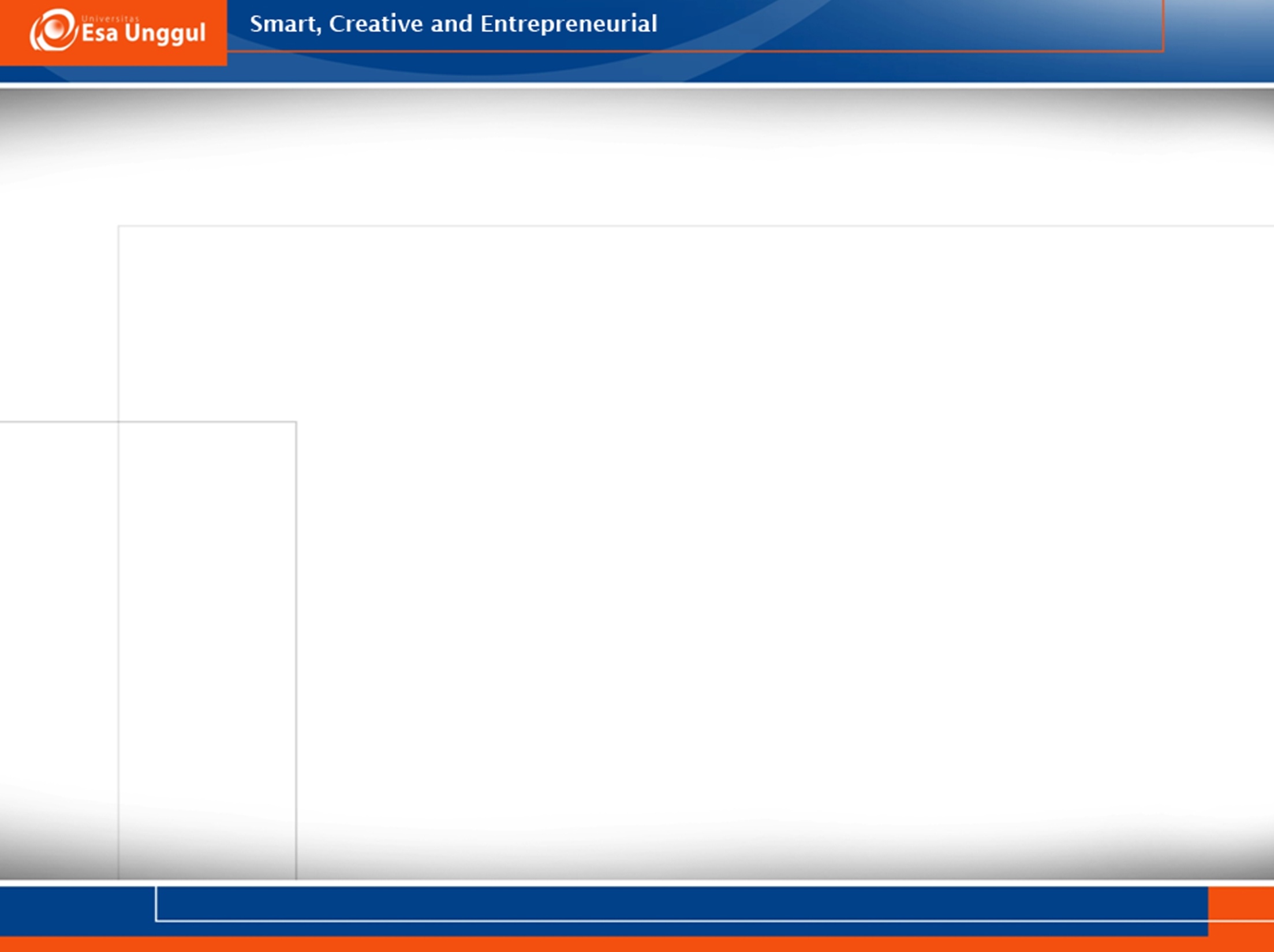 5. Memberikan informasi/laporan kepada pengambil keputusan tentang adanya perubahan-perubahan lingkungan yang harus ditindaklanjuti dengan penyesuaian kegiatan. 
6. Memberikan informasi tentang akuntabilitas pelaksanaan dan hasil kinerja program/kegiatan kepada pihak yang berkepentingan, secara kontinyu dan dari waktu ke waktu.
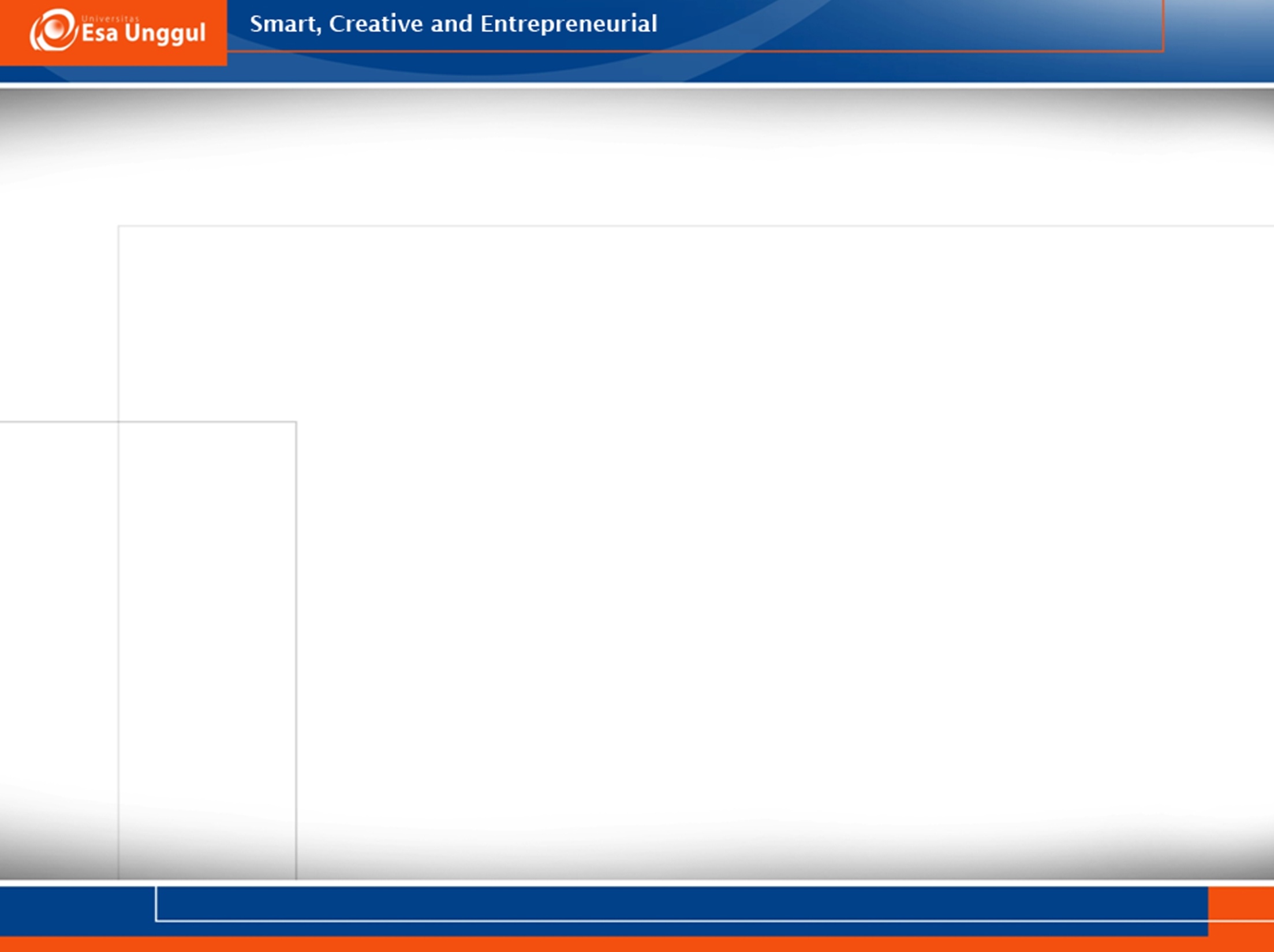 PENILAIAN KINERJA PUSKESMAS
adalah suatu proses yang obyektif dan sistematis dalam mengumpulkan, menganalisis dan menggunakan informasi untuk menentukan seberapa efektif dan efisien pelayanan Puskesmas disediakan, serta sasaran yang dicapai sebagai penilaian hasil kerja/prestasi Puskesmas.
Penilaian Kinerja Puskesmas dilaksanakan oleh Puskesmas dan kemudian hasil penilaiannya akan diverifikasi oleh dinas kesehatan kabupaten/kota.
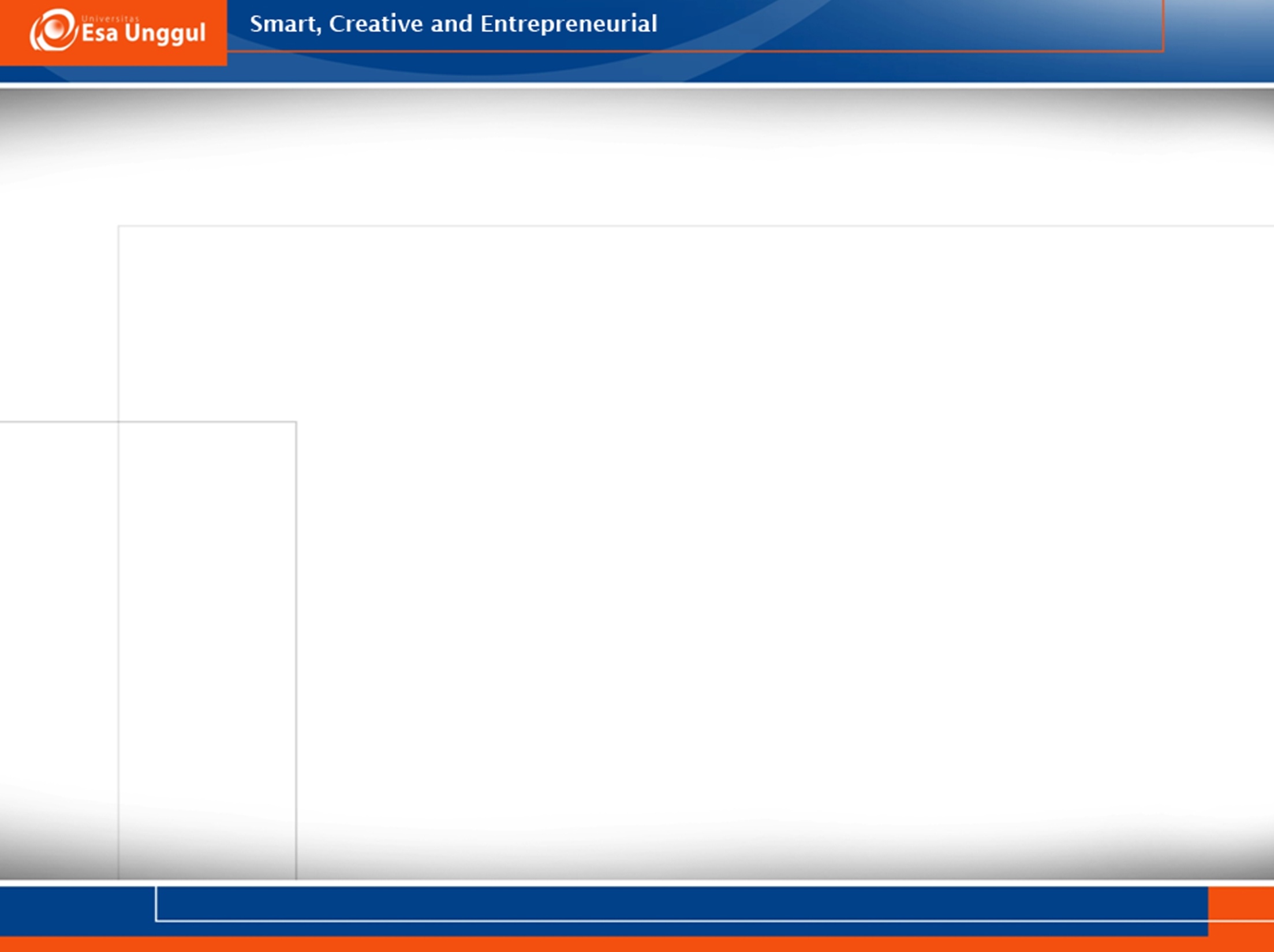 Tujuan penilaian kinerja
Mendapatkan gambaran tingkat kinerja Puskesmas (hasil cakupan kegiatan, mutu kegiatan, dan manajemen Puskesmas) pada akhir tahun kegiatan.
Mendapatkan masukan untuk penyusunan rencana kegiatan di tahun yang akan datang.
Dapat melakukan identifikasi dan analisis masalah, mencari penyebab dan latar belakang serta hambatan masalah kesehatan di wilayah kerjanya berdasarkan adanya kesenjangan pencapaian kinerja.
Mengetahui dan sekaligus dapat melengkapi dokumen untuk persyaratan akreditasi Puskesmas. 
Dapat menetapkan tingkat urgensi suatu kegiatan untuk dilaksanakan segera pada tahun yang akan datang berdasarkan prioritasnya.
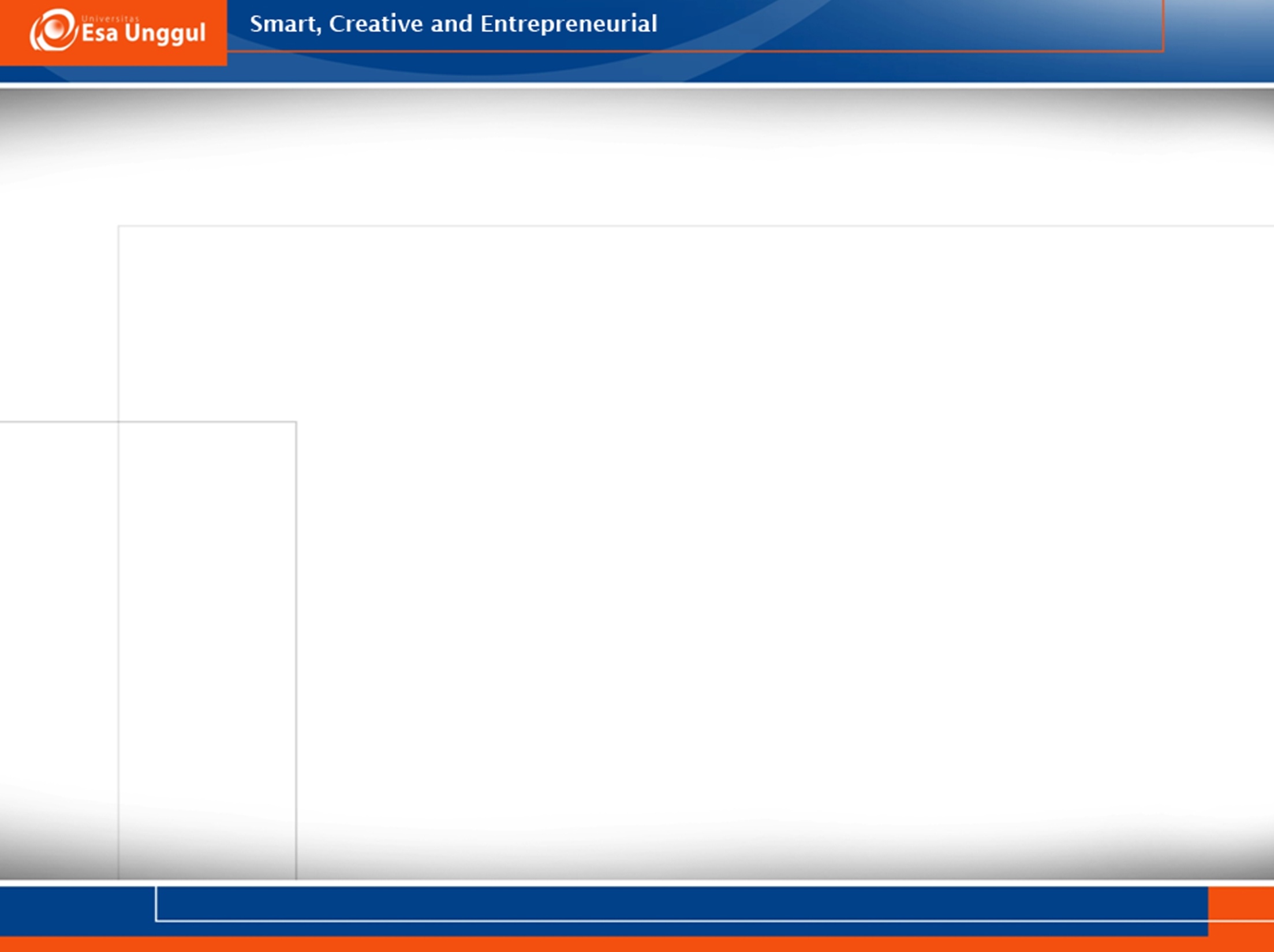 Dalam upaya peningkatan mutu pelayanan Puskesmas, Puskesmas wajib diakreditasi oleh lembaga independen penyelenggara akreditasi yang ditetapkan oleh Menteri, secara berkala paling sedikit 3 (tiga) tahun sekali.
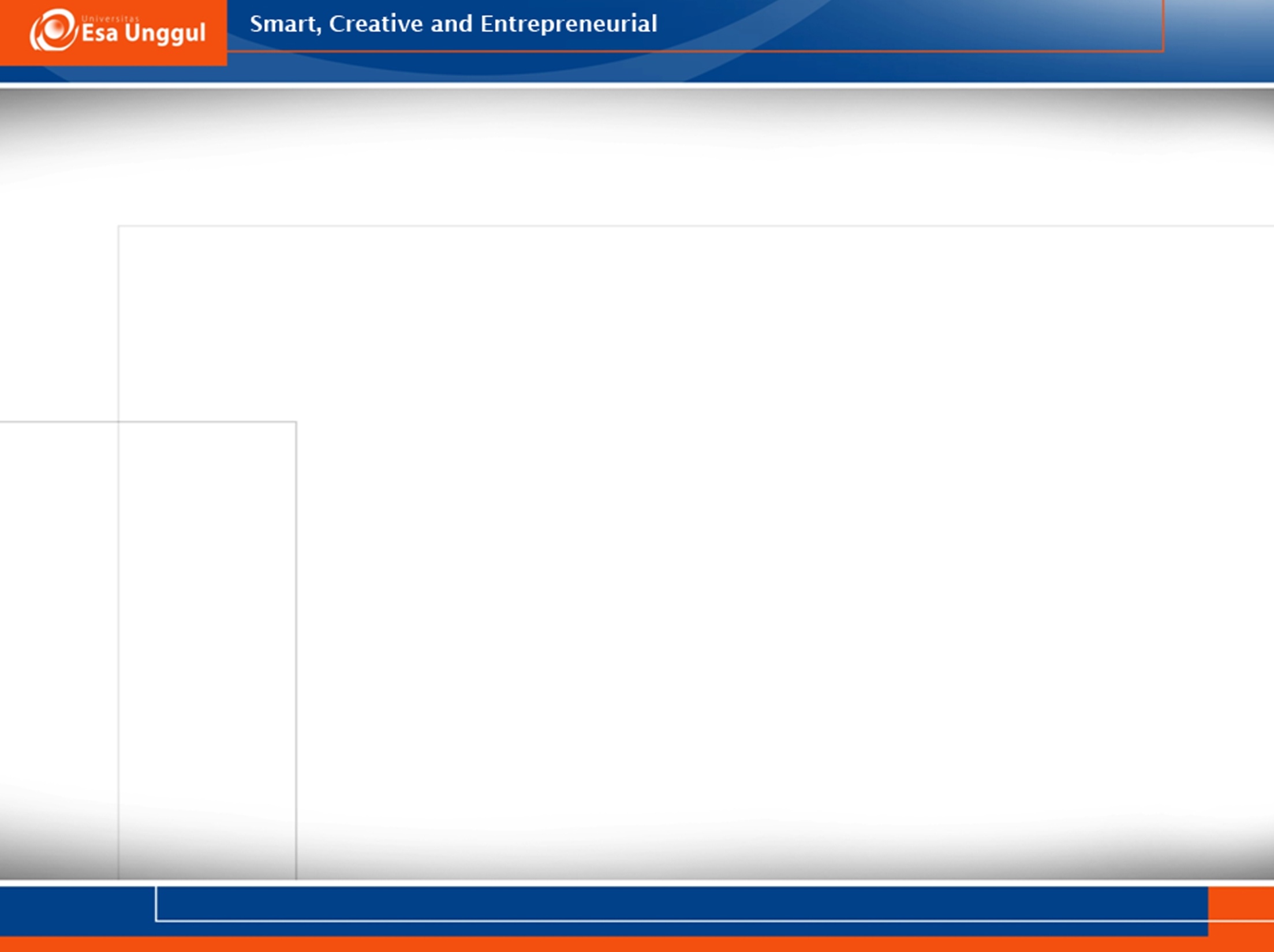 DUKUNGAN DINAS KESEHATAN KABUPATEN/KOTDALAM MANAJEMEN PUSKESMAS
melakukan pembinaan secara terpadu, terintegrasi lintas program, dan berkesinambungan, dengan menggunakan indikator pembinaan program.
meningkatkan kerjasama lintas sektor dalam proses manajemen Puskesmas.
menyelenggarakan pelatihan manajemen Puskesmas.
melakukan pengumpulan hasil penilaian kinerja Puskesmas, menganalisis hasil, melakukan evaluasi dan memberi feedback terhadap hasil Penilaian Kinerja Puskesmas.
Bertanggung jawab terhadap penyelesaian masalah kesehatan yangntidak bisa diselesaikan di tingkat Puskesmas. 
memberi dukungan sumber daya dalam kelancaran pelaksanaan seluruh proses manajemen di Puskesmas, sesuai usulan Puskesmas. 
melakukan advokasi kepada Pemerintah Daerah Kabupaten/Kota agar proses perencanaan, pembahasan, dan persetujuan terhadap rencana usulan kegiatan dapat diselenggarakan tepat waktu, sehingga realisasi anggaran dapat tepat waktu dan selanjutnya Puskesmas dapat melaksanakan kegiatan sesuai jadwal.
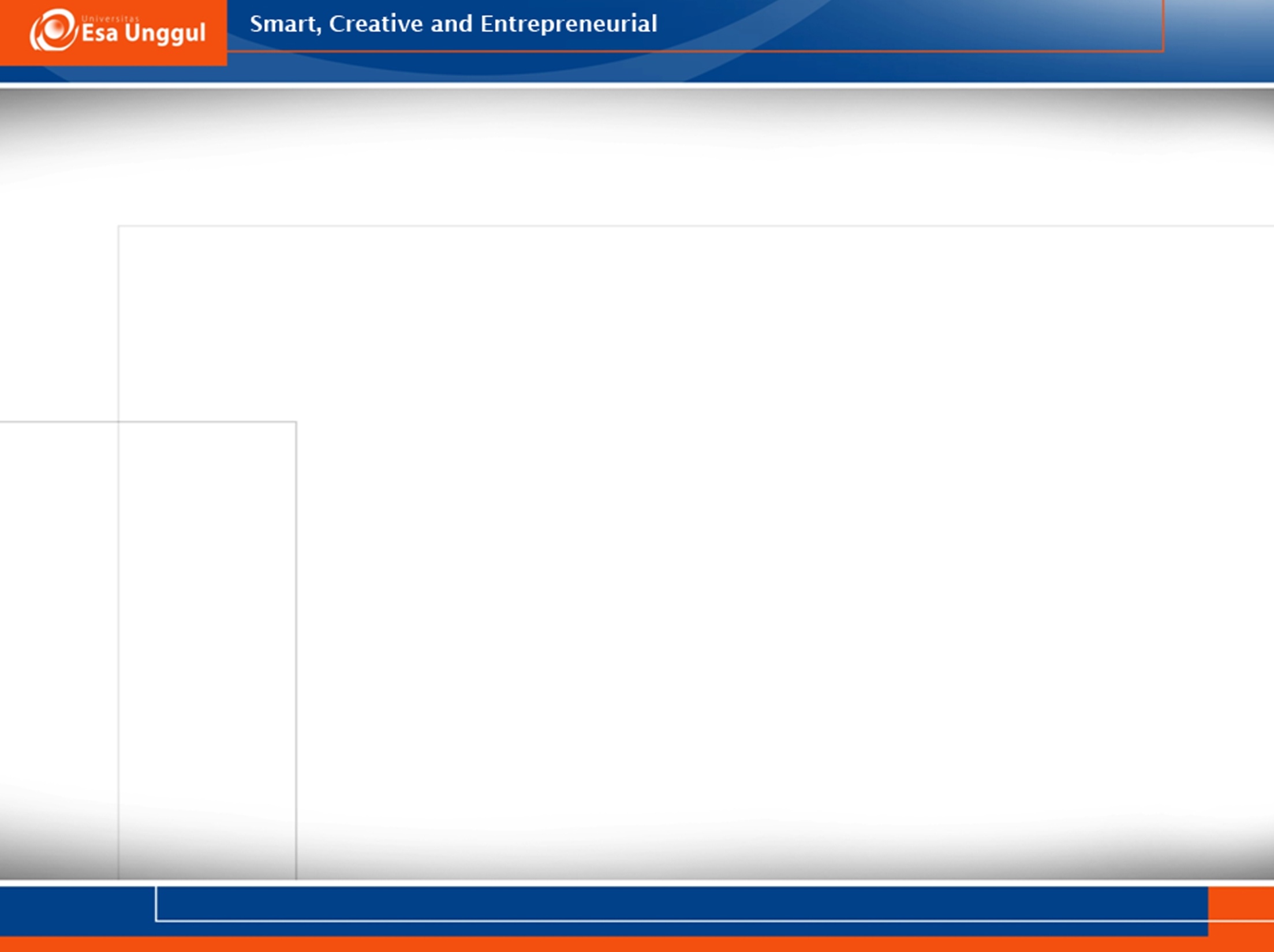 Pedoman manajemen Puskesmas sangat diperlukan dalam rangka mewujudkan 
masyarakat yang memiliki perilaku sehat; 
mampu menjangkau pelayanan kesehatan bermutu;
hidup dalam lingkungan sehat; dan 
memiliki derajat kesehatan yang optimal.
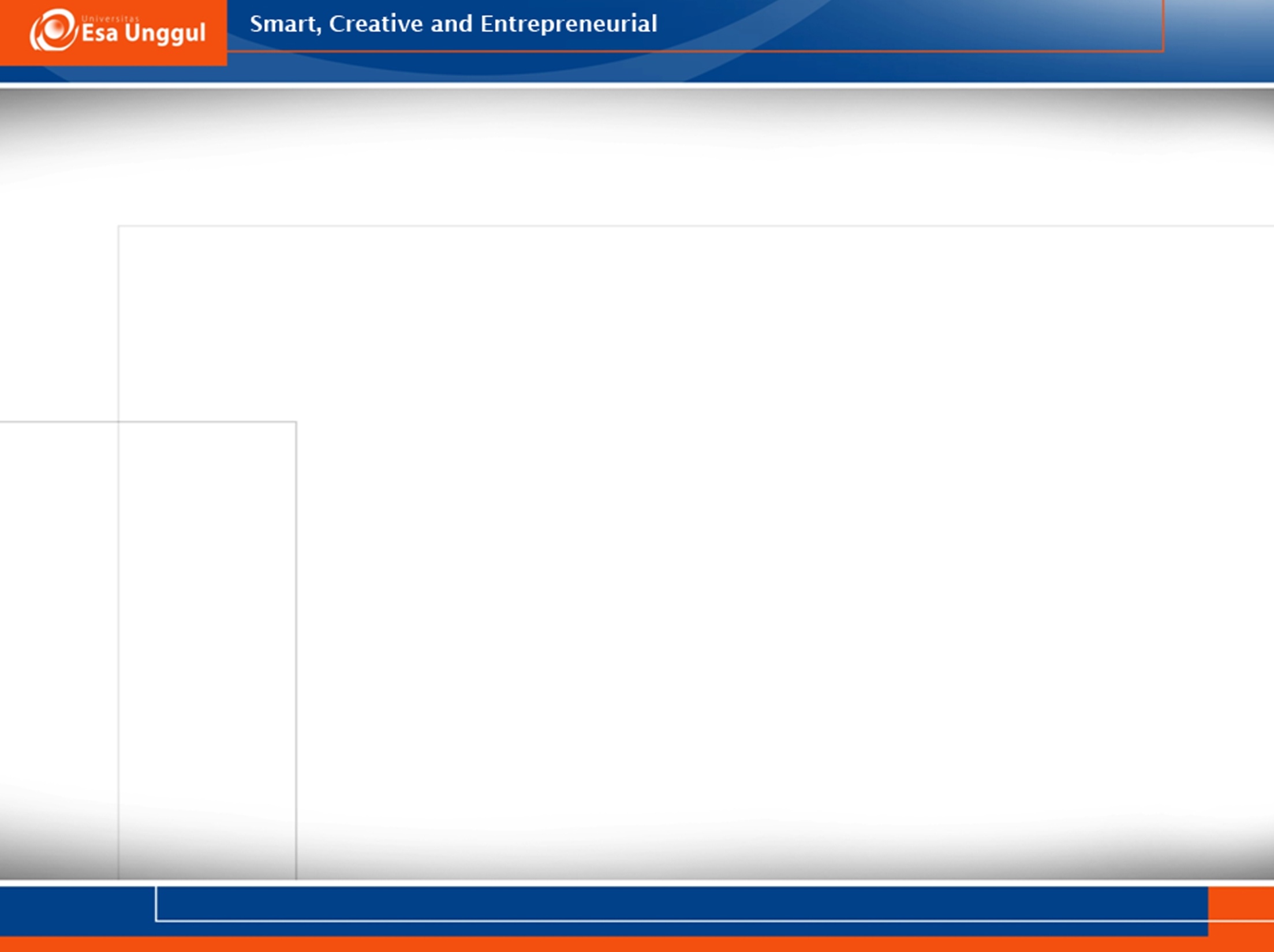 Pelaksanaan manajemen Puskesmas meliputi
perencanaan, 
Penggerakkan dan pelaksanaan, dan 
pengawasan, pengendalian, dan penilaian kinerja
Puskesmas, 

Merupakan suatu siklus yang terus menerus dan berkesinambungan.
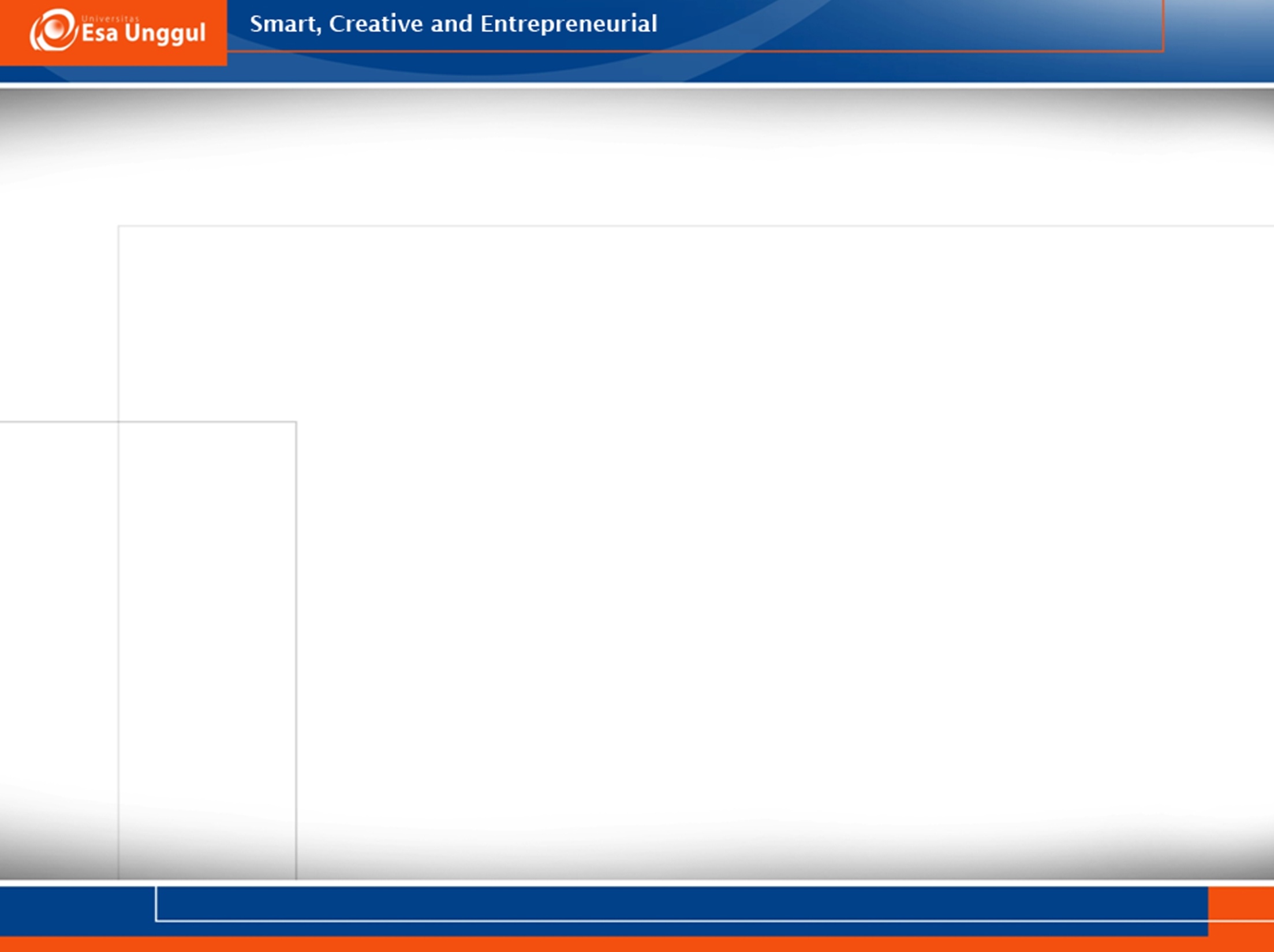 Manajemen Puskesmas akan mengintegrasikan seluruh manajemen yang ada (sumber daya, program, pemberdayaan masyarakat, sistem informasi Puskesmas, dan mutu) dalam menyelesaikan masalah prioritas kesehatan di wilayah kerjanya.
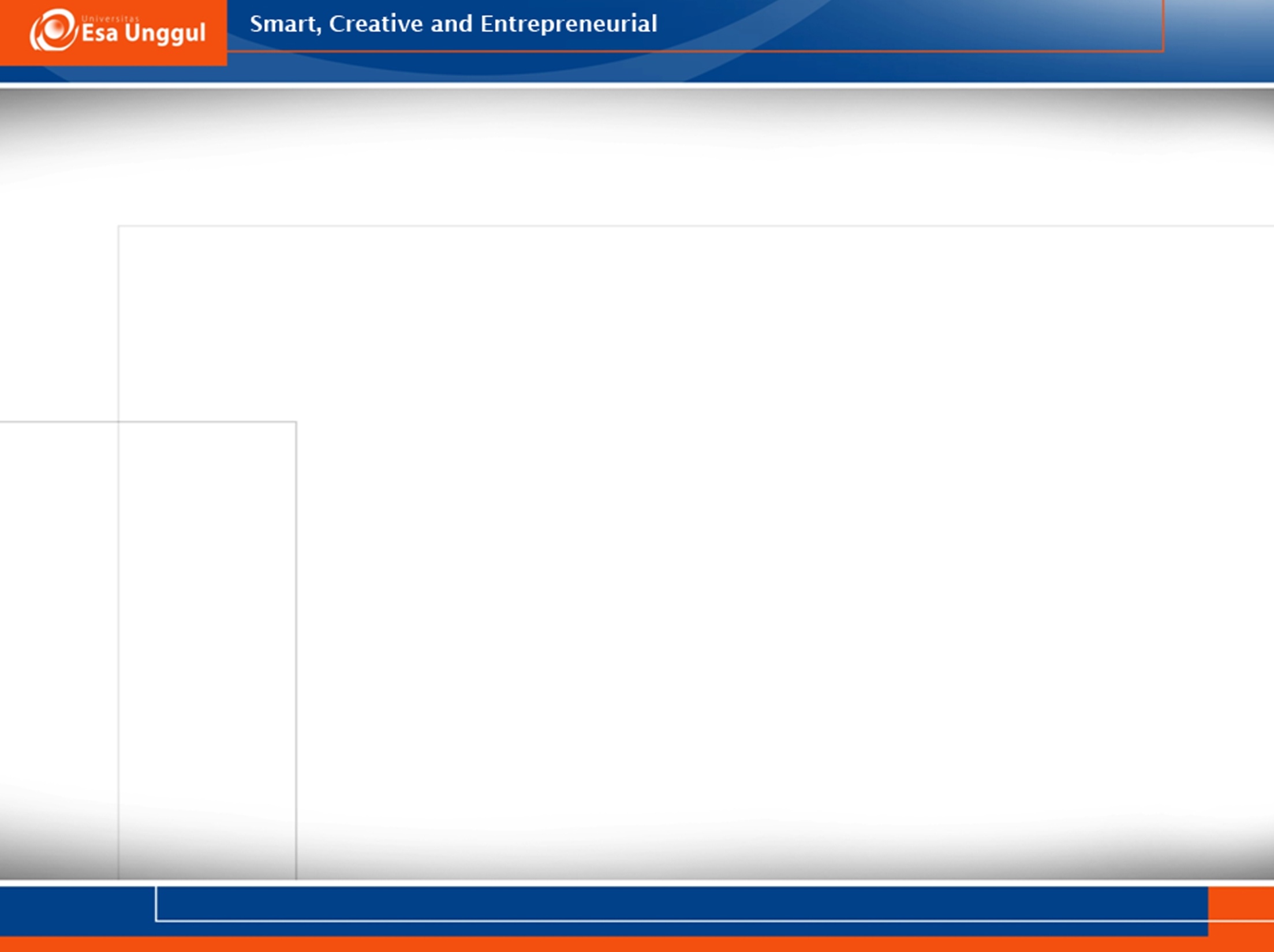 Referensi
PERATURAN MENTERI KESEHATAN REPUBLIK INDONESIA NOMOR 44 TAHUN 2016 TENTANG PEDOMAN MANAJEMEN PUSKESMAS